Land Snails of Goose Creek State Park, Beaufort County, North Carolina
Robert Wayne Van Devender
Department of Biology
Appalachian State University
Families of Land Snails
Discidae – 1 species
Ellobiidae – 1 species
Euconulidae – 1 species
Gastrodontidae – 4 species
Haplotrematidae – 1 species
Helicodiscidae – 1 species
Oxychilidae – 2 species
Philomycidae – 2 species
Polygyridae – 7 species
Pristilomatidae – 1 species
Strobilopsidae – 2 species
Succineidae – 1 species
Vertiginidae – 6 species
TOTAL = 30 species
Discidae - Anguispira fergusoni
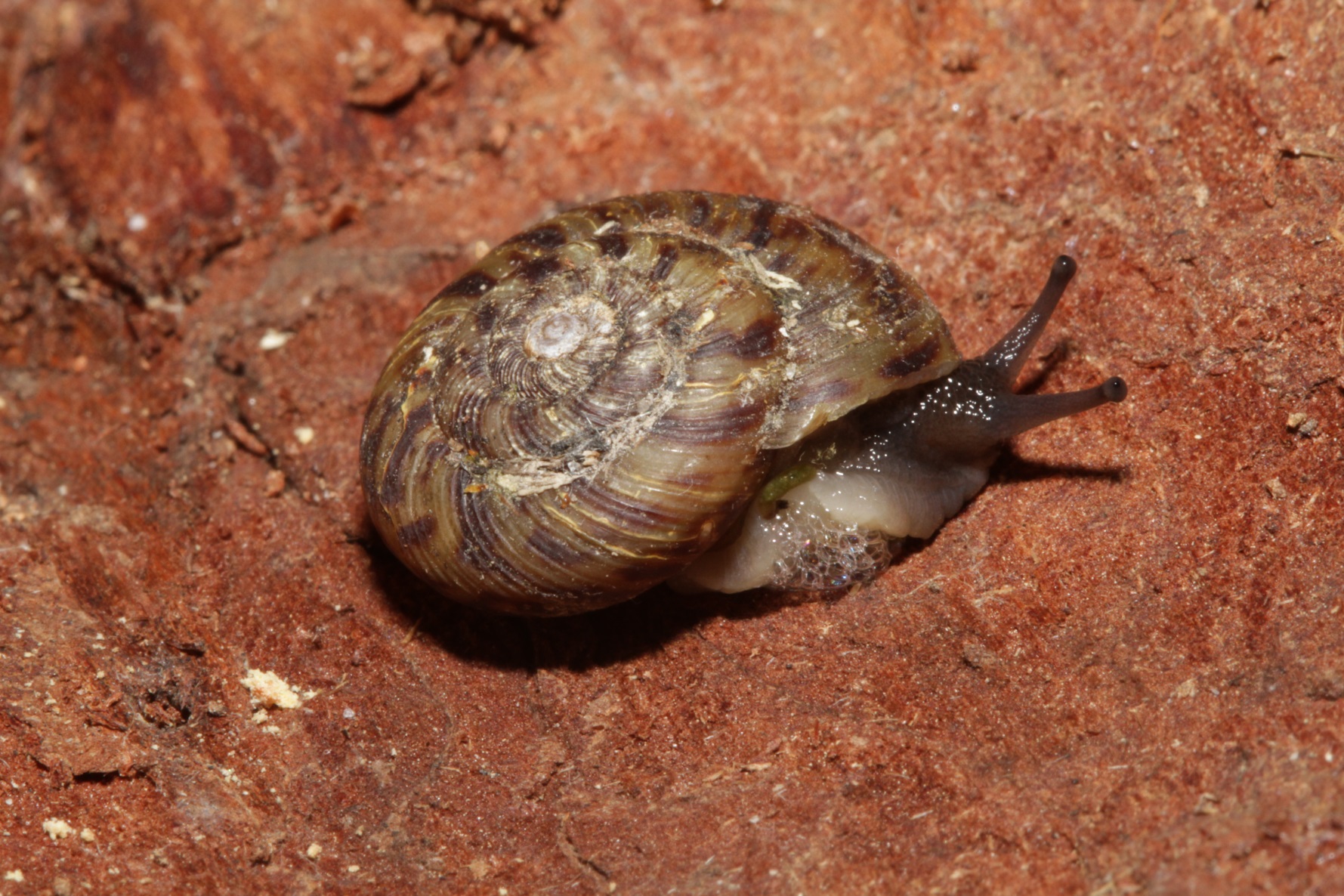 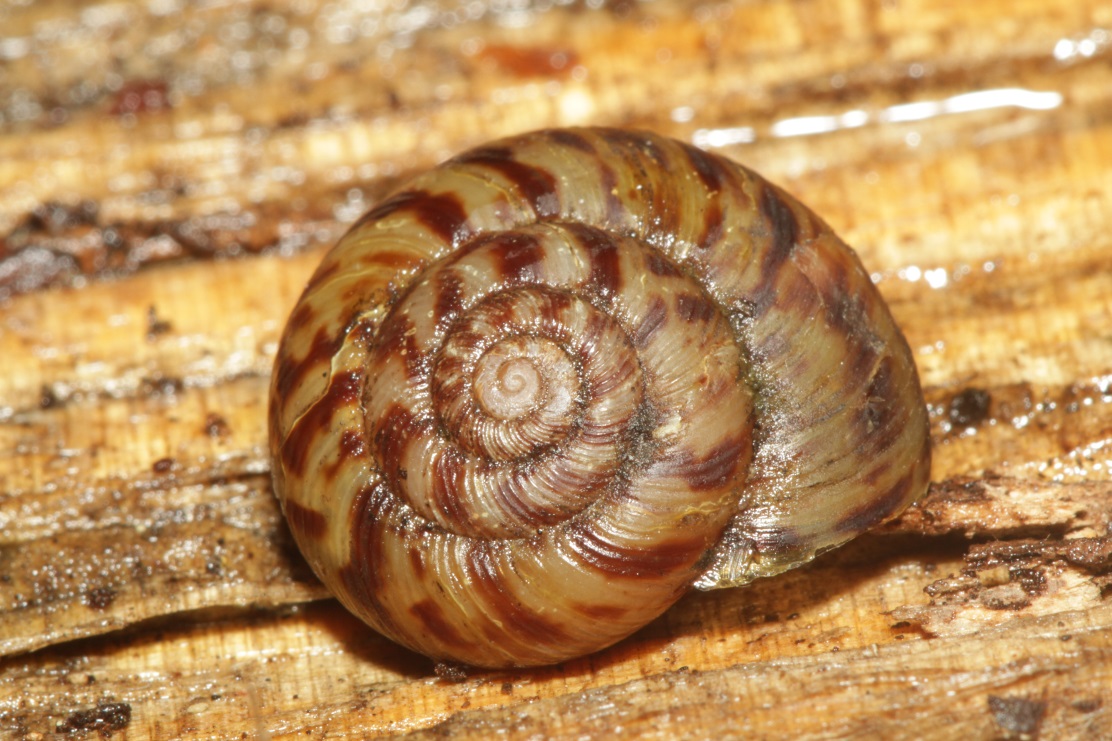 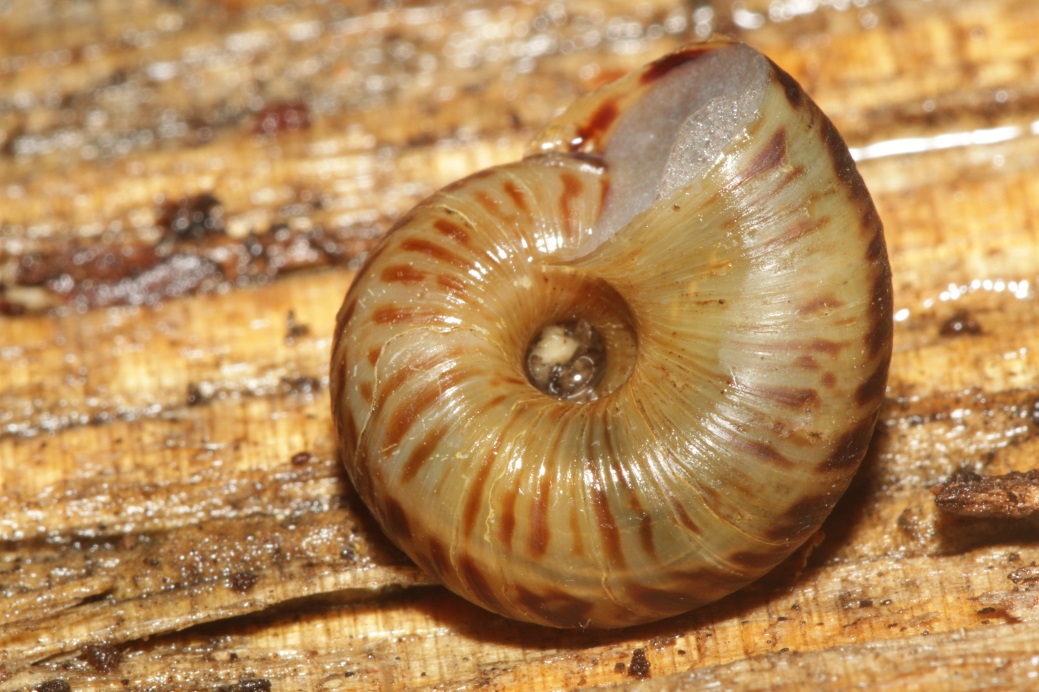 17 mm
[Speaker Notes: Open umbilicus
Simple lip
Bold crossbanding
Moderately large]
Ellobiidae – Carychium exiguum
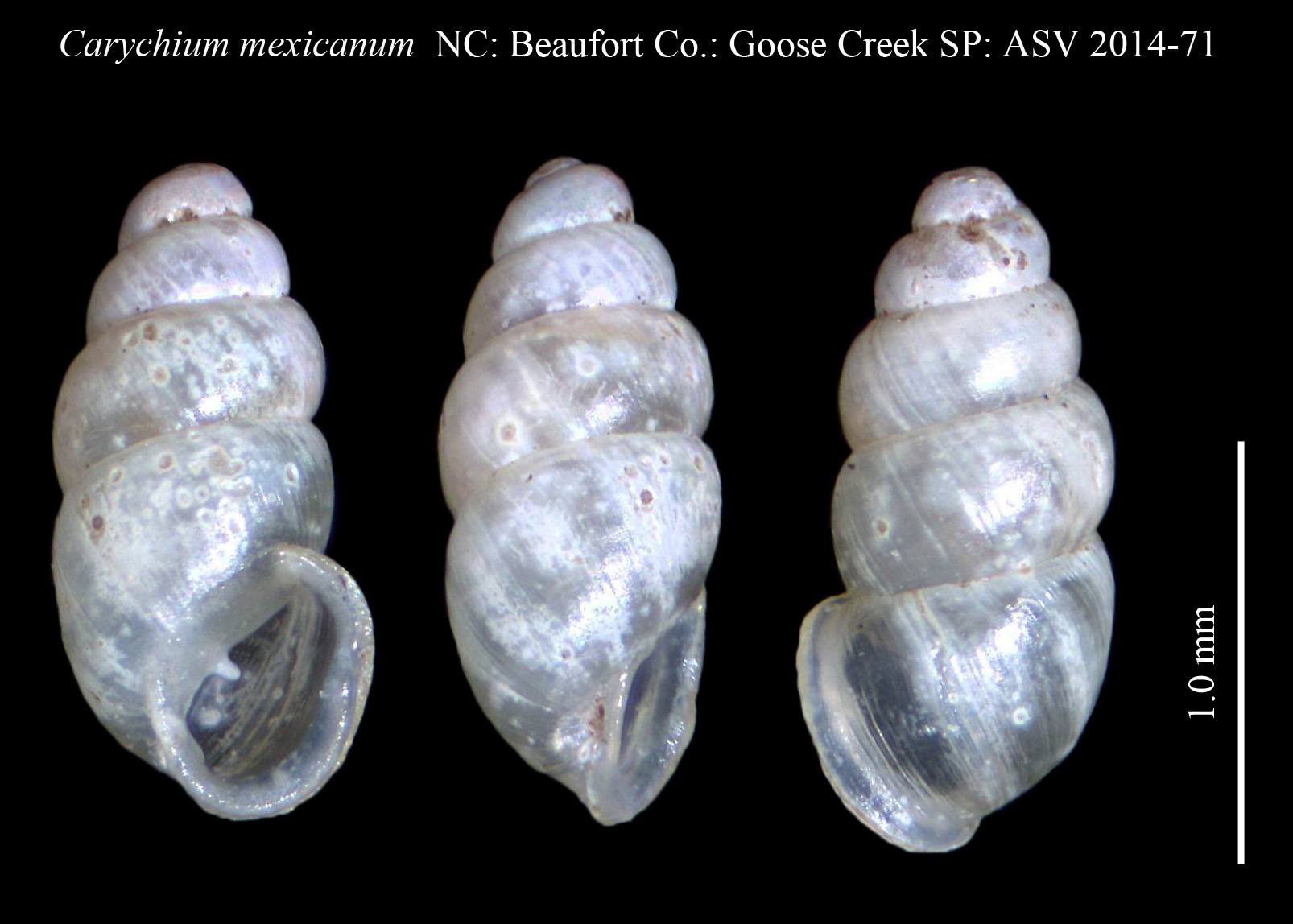 1.7 mm
[Speaker Notes: High spire
Very small and white
Lip is reflected
Two teeth or lamellae in aperture]
Euconulidae - Euconulus cf. chersinus
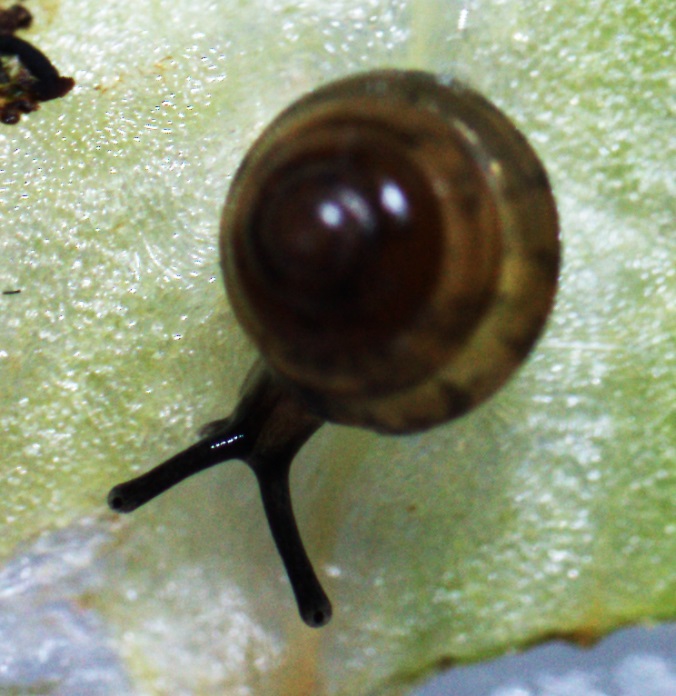 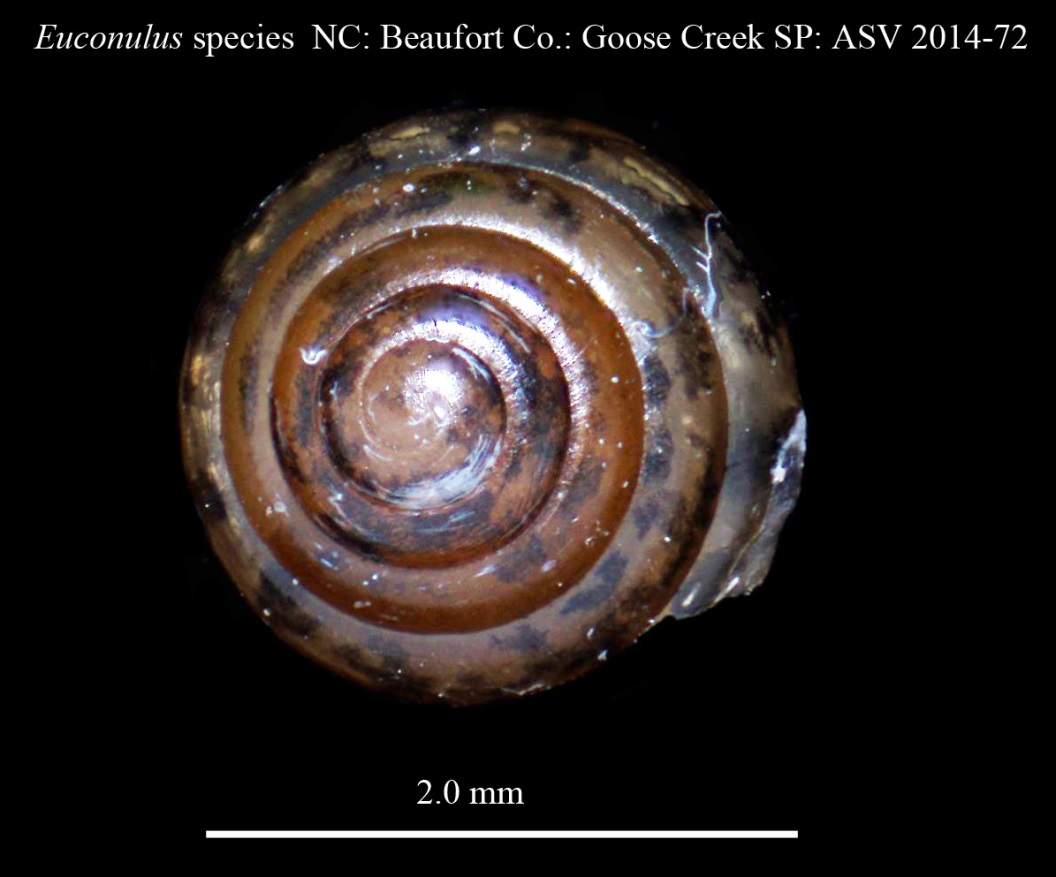 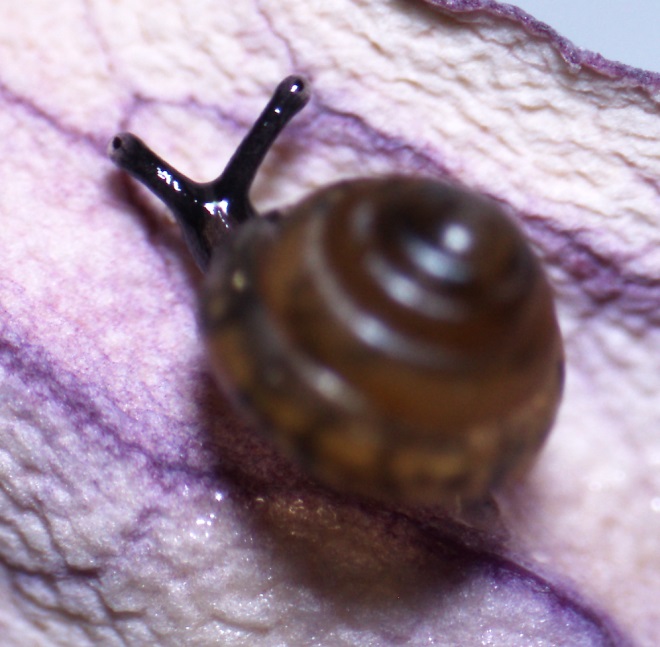 2 mm
Gastrodontidae – Striatura meridionalis
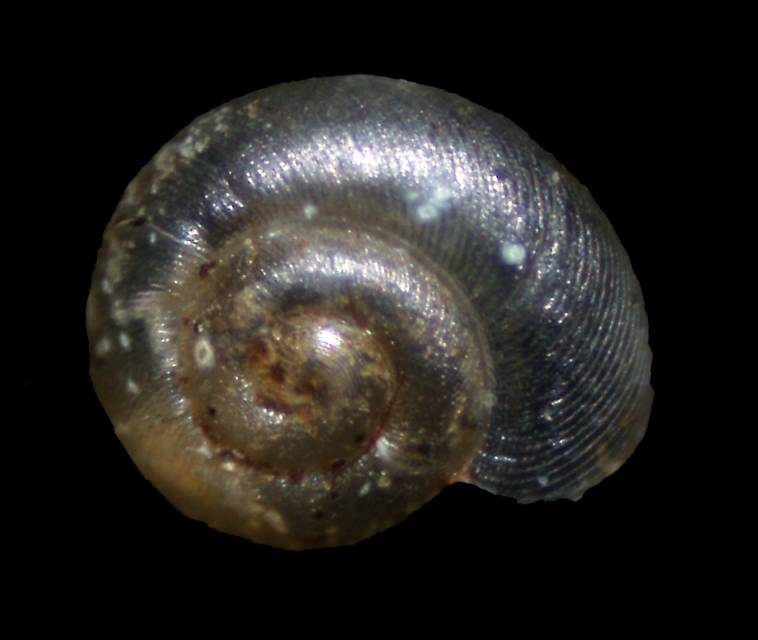 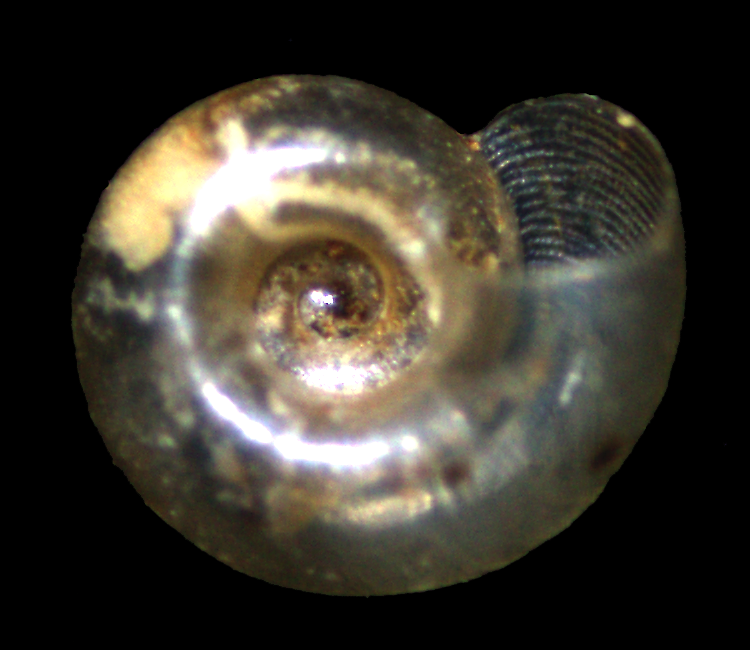 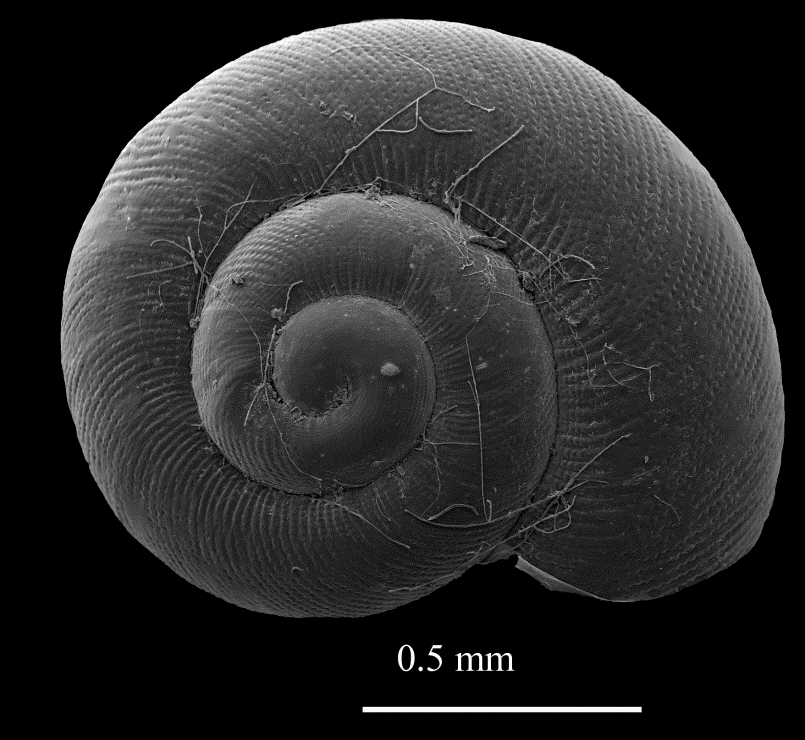 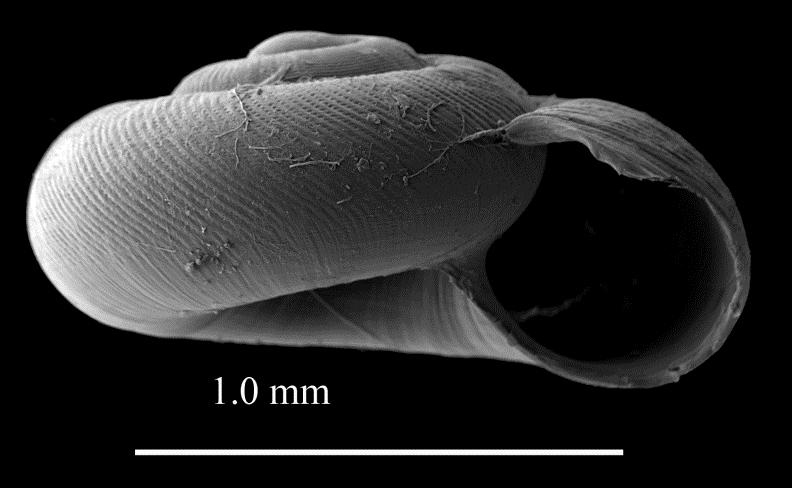 From Stanly Co., NC
< 2 mm
[Speaker Notes: Very small white shell
Elaborate surface sculpture of crossing ridges
Has a matte finish to the unaided eye
Large umbilicus
Simple aperture]
Gastrodontidae - Ventridens cerinoideus
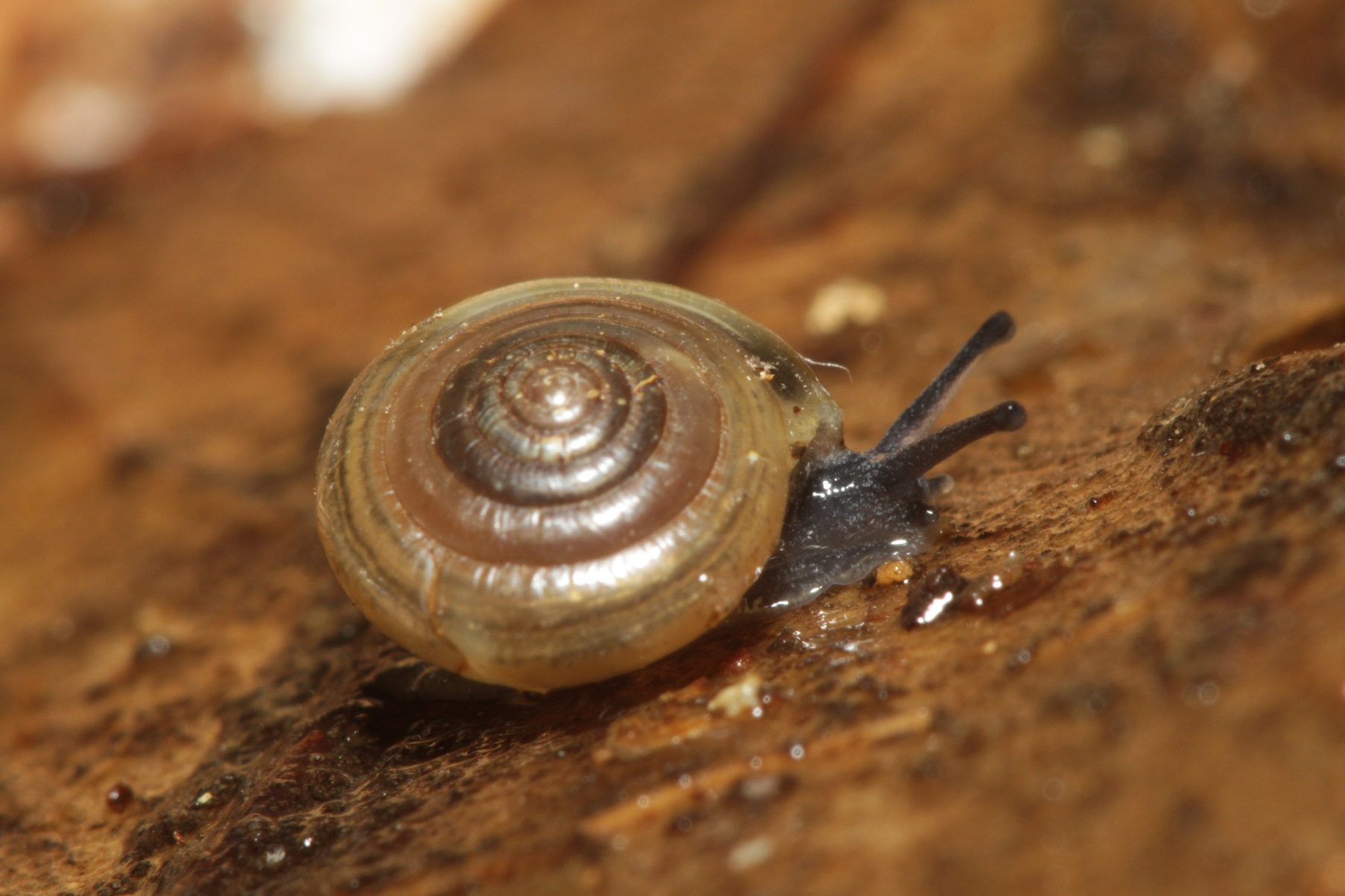 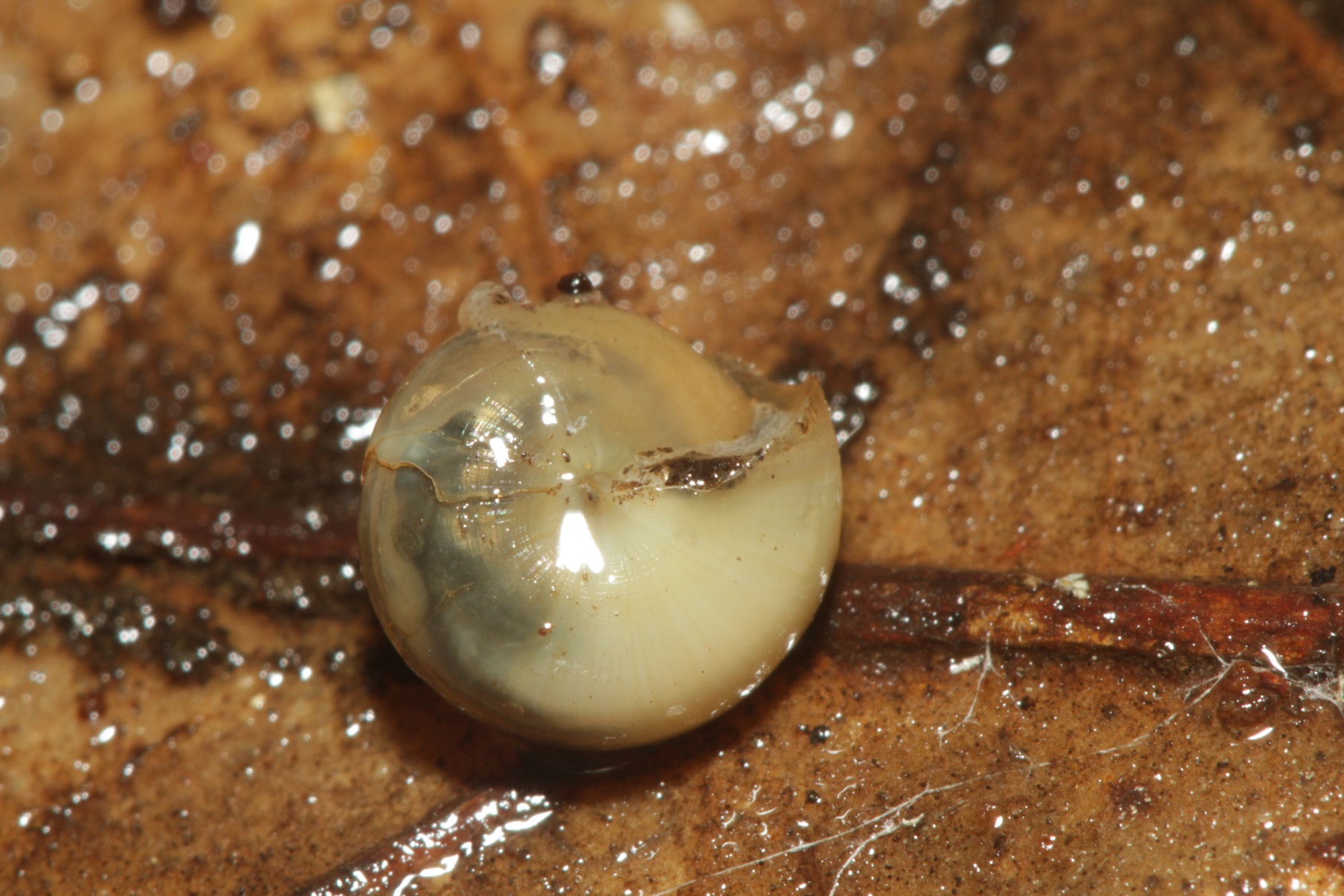 6 mm
[Speaker Notes: Shiny shell with up to 7 whorls
Lip simple
Two internal lamellae present at least in juveniles]
Gastrodontidae - Ventridens intertextus
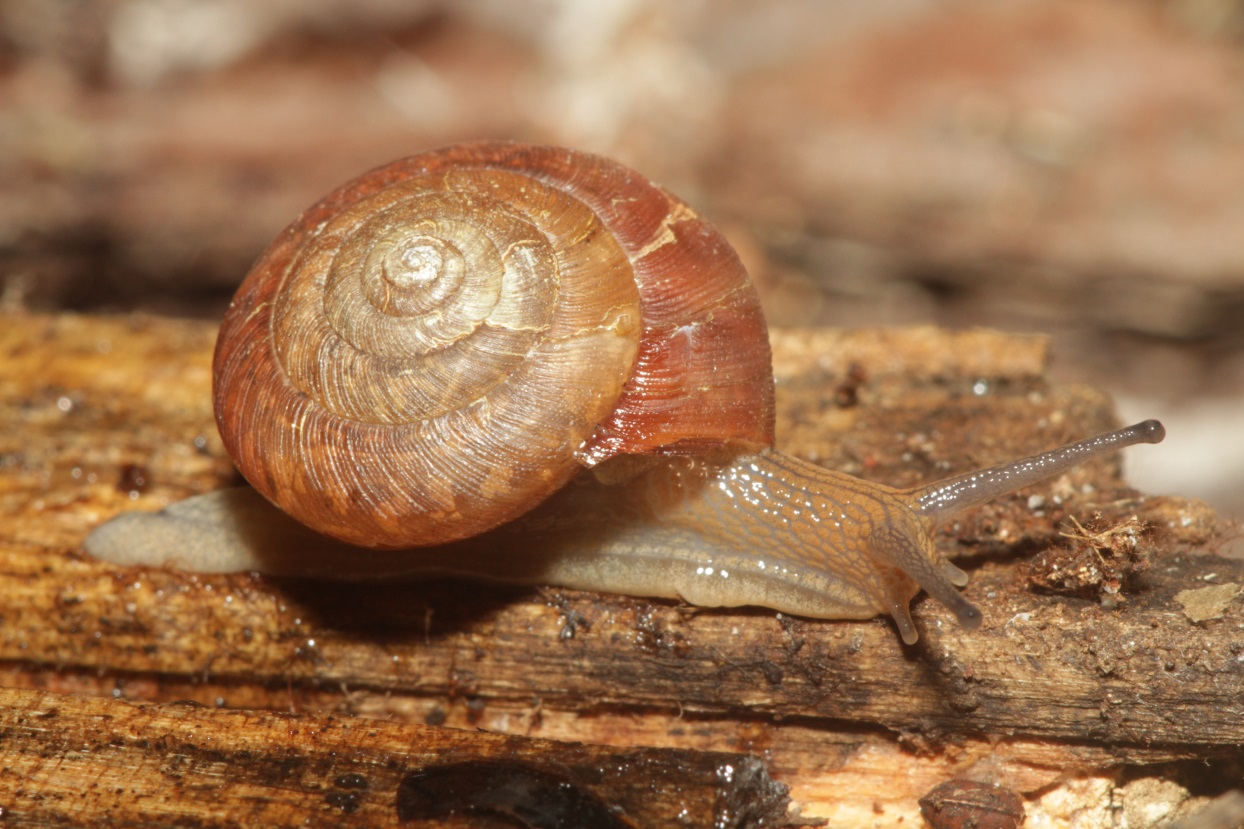 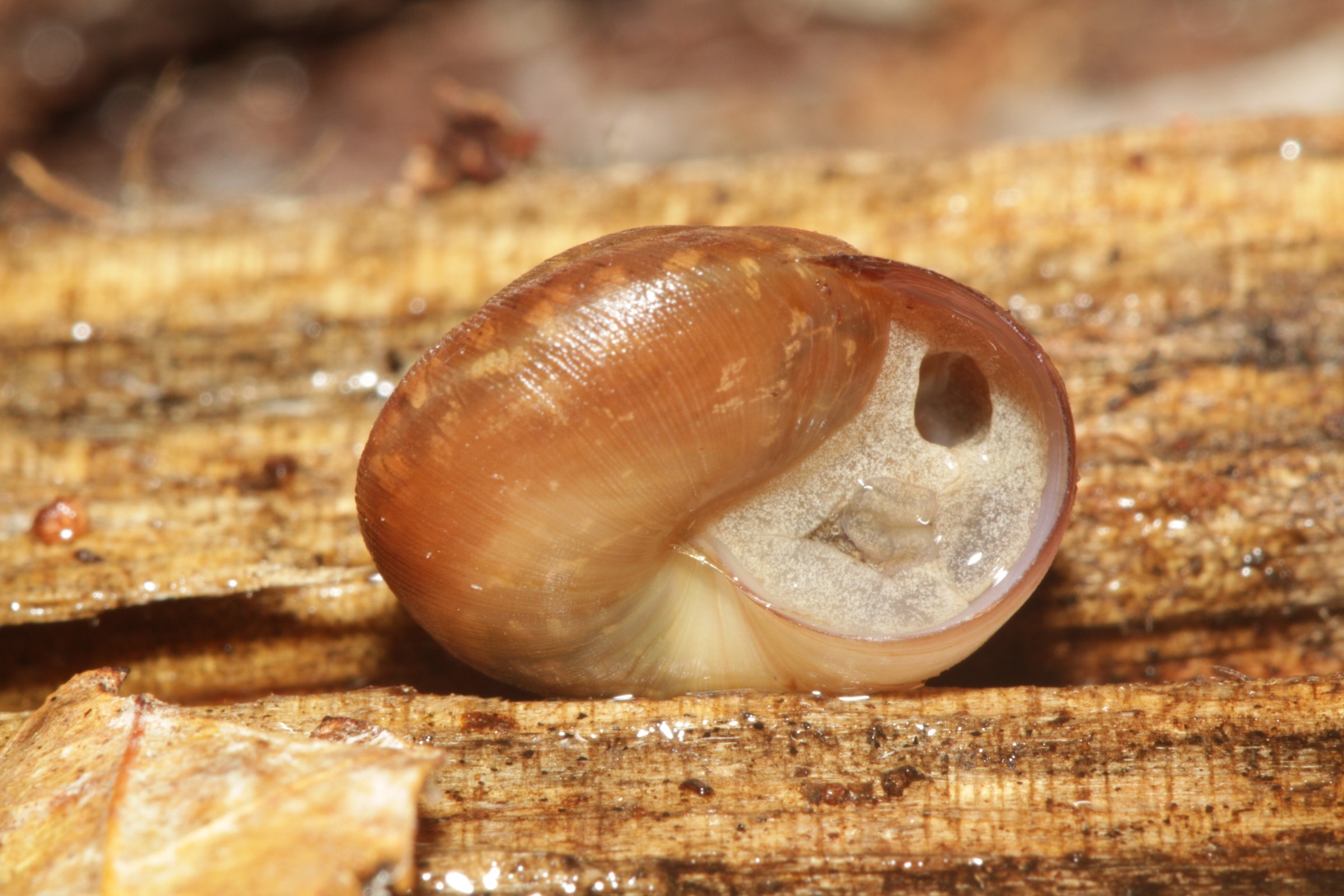 15 mm
[Speaker Notes: Larger Ventridens without lamellae in the aperture
Surface structure a unique checkerboard effect of crossing longitudinal and transverse ridges
Color quite variable and may include lateral stripes]
Gastrodontidae - Zonitoides arboreus
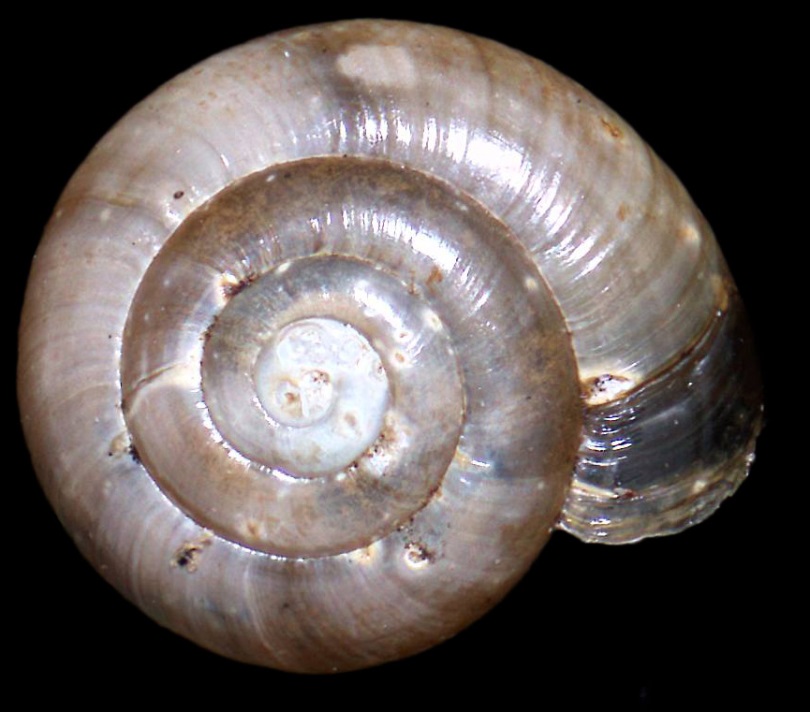 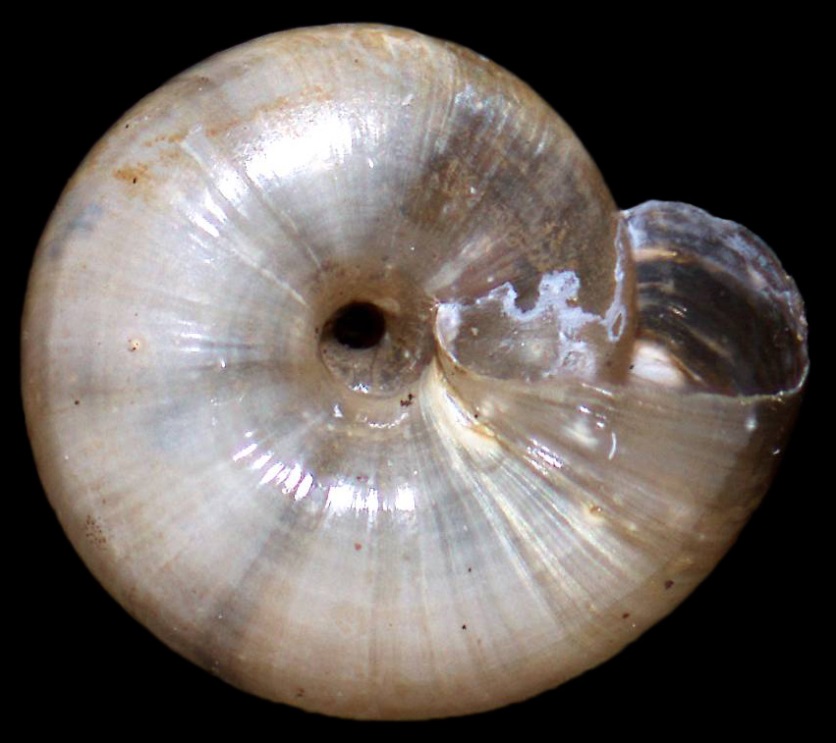 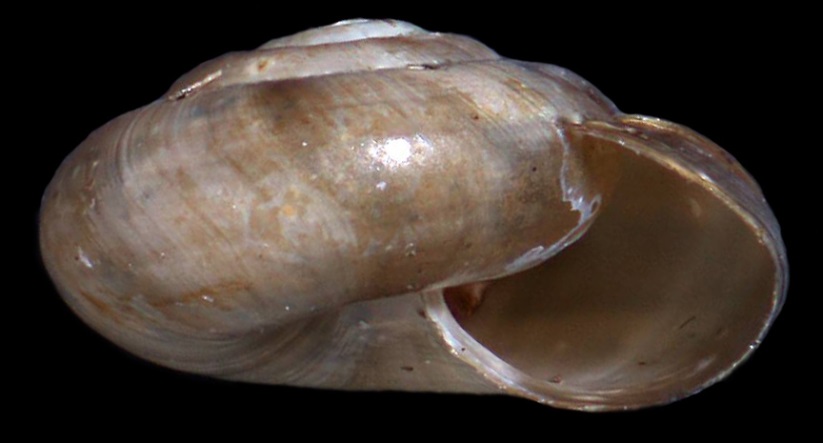 4 mm
[Speaker Notes: Color variable but usually brown to reddish brown
Umbilicus moderately large
Irregular growth wrinkle but not incised lines or ridges
Lip simple]
Haplotrematidae - Haplotrema concavum
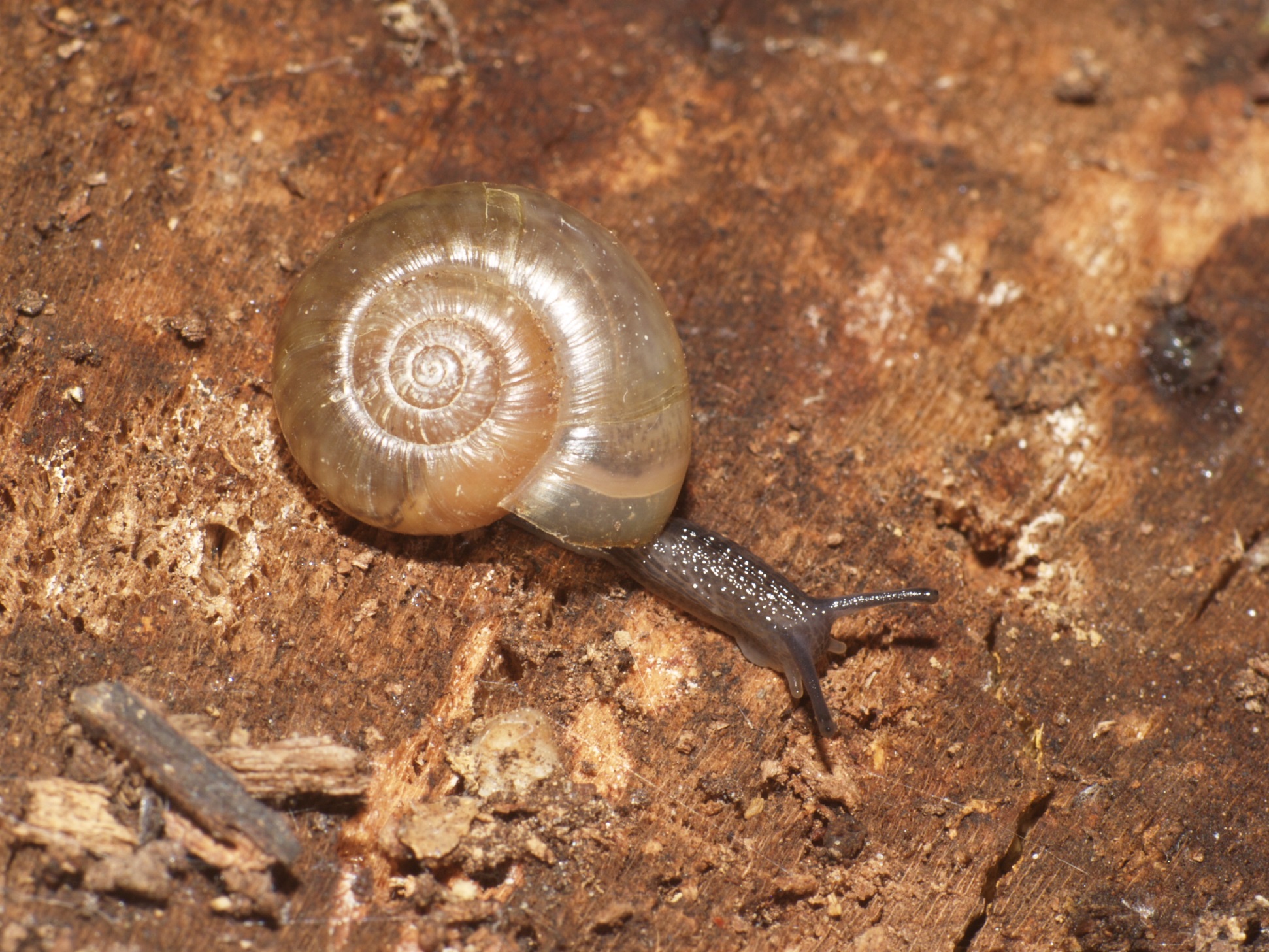 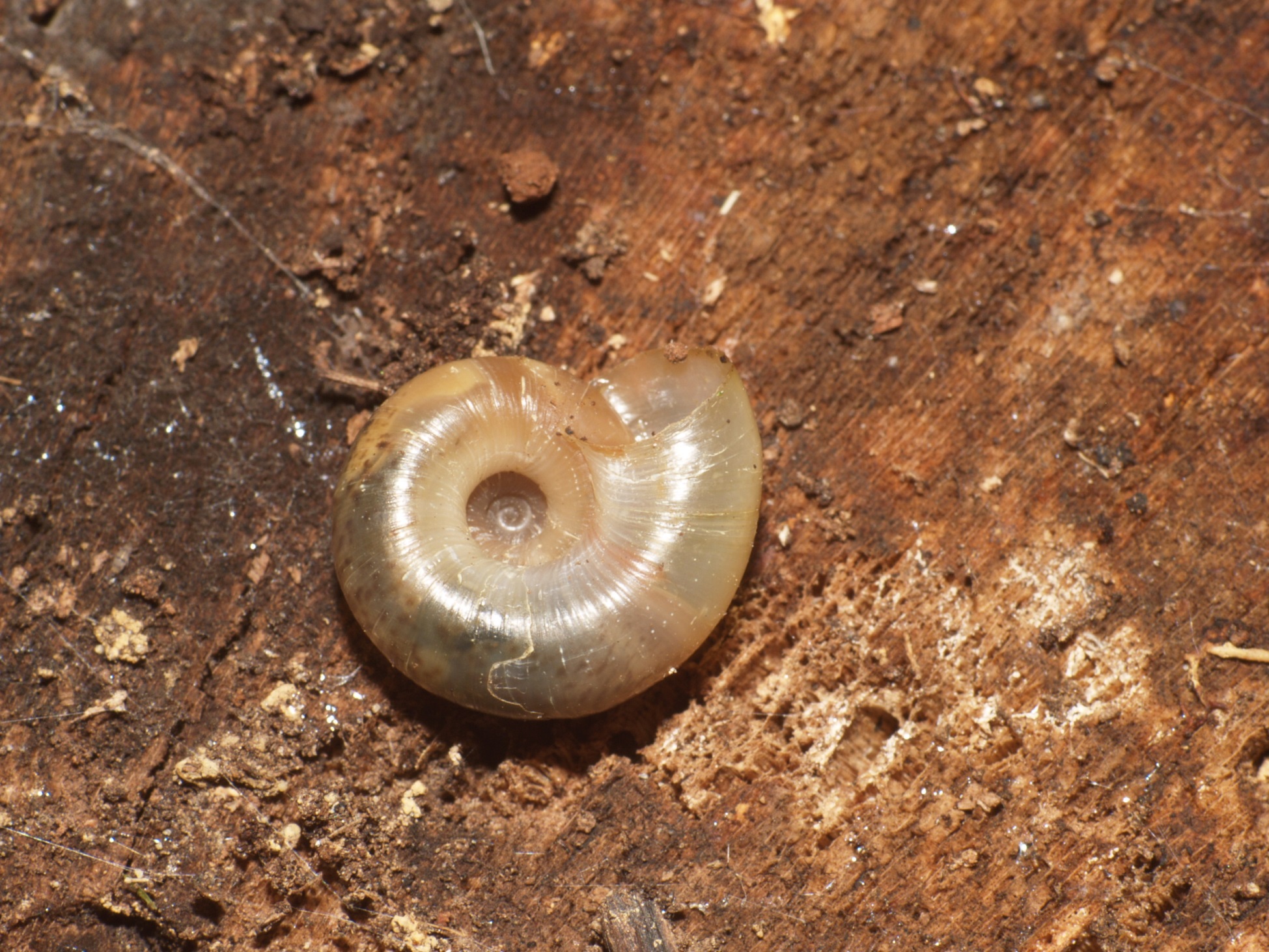 14 mm
Specimen from Bertie Co., NC
[Speaker Notes: Large, open umbilicus – hence the name concavum
Shell is uniformly pale white to yellowish tan.
Lip is simple but may be slightly flared in large animals.
Seen in the park but shells not available for photography.]
Helicodiscidae - Helicodiscus parallelus
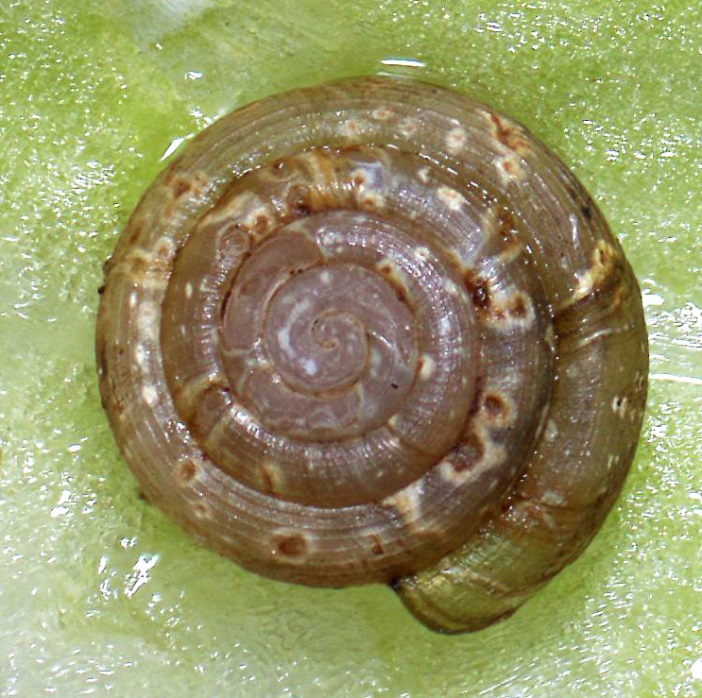 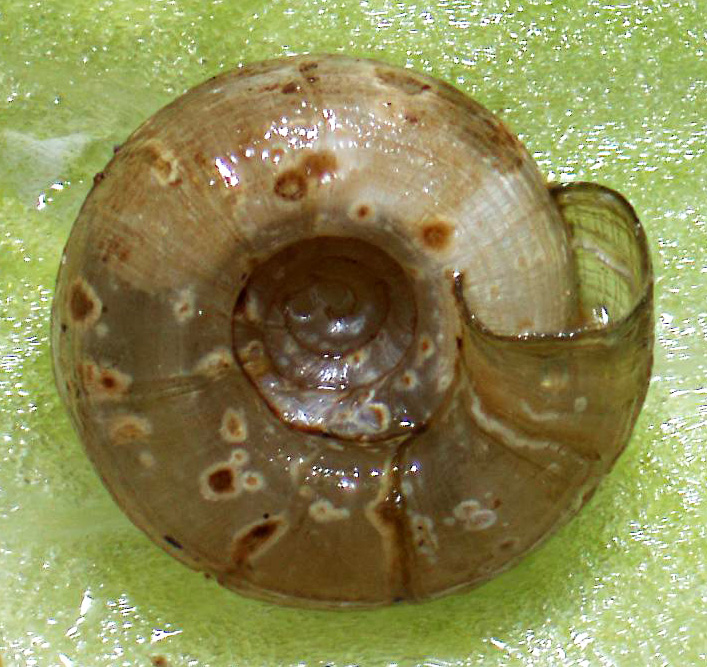 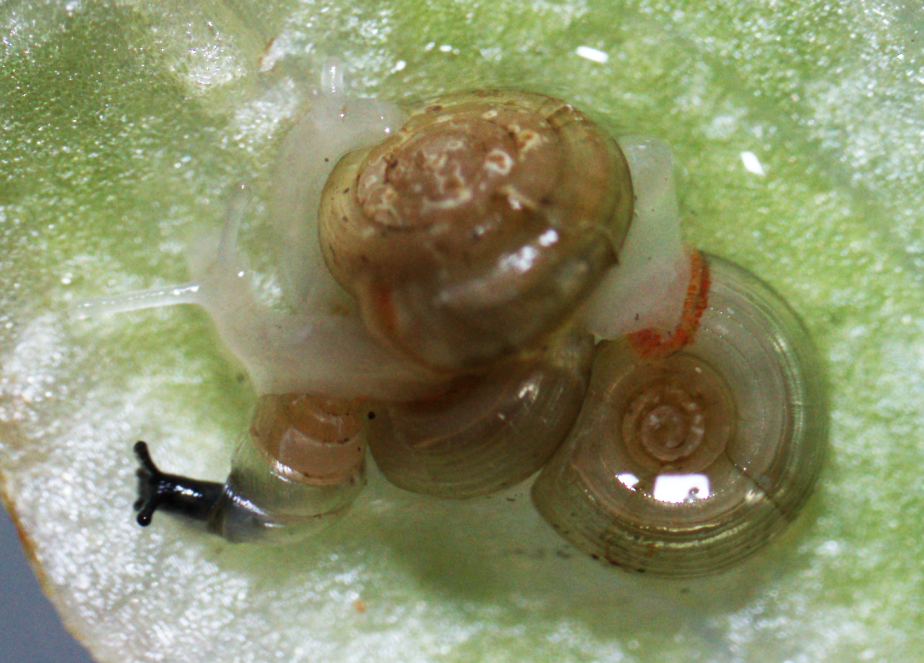 3-4 mm
[Speaker Notes: These small, blind snail have longitudinal ridges along the whorls called lirae.
Umbilicus is relatively smaller and deeper than in the related H. notius.
Animals are white without even pigmented eyespots.
Mantle around aperture is bright orange.]
Oxychilidae - Glyphyalinia solida
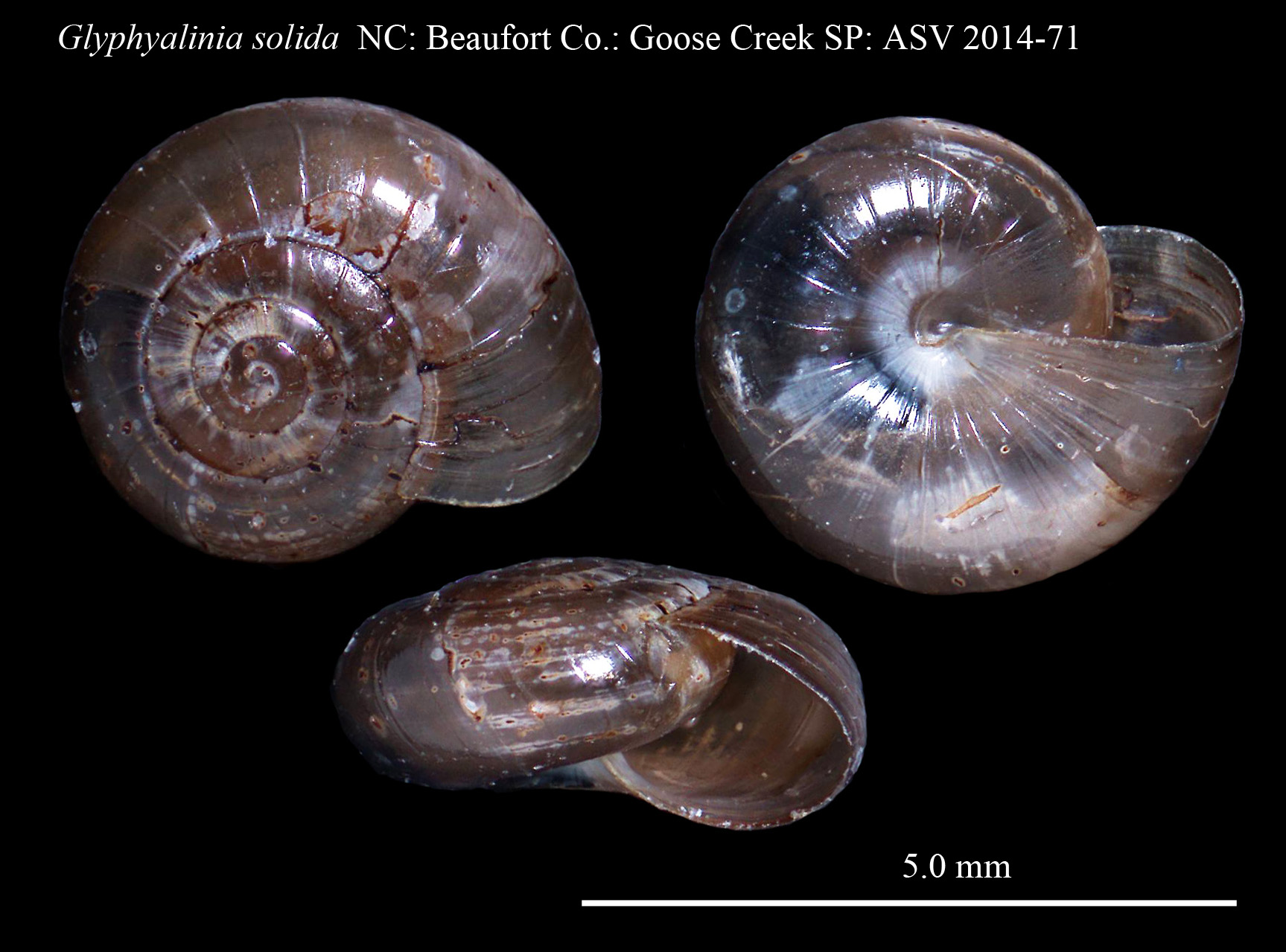 About 4 mm
[Speaker Notes: Shell with few, widely spaced incised lines
Lip is simple
Umbilicus is closed]
Oxychilidae - Glyphyalinia luticola
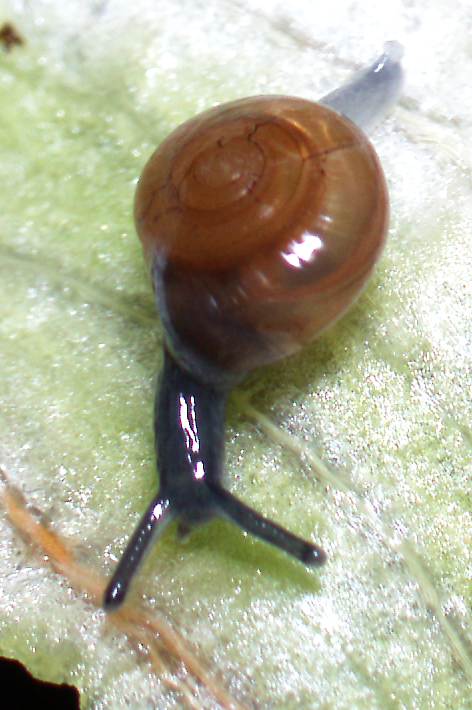 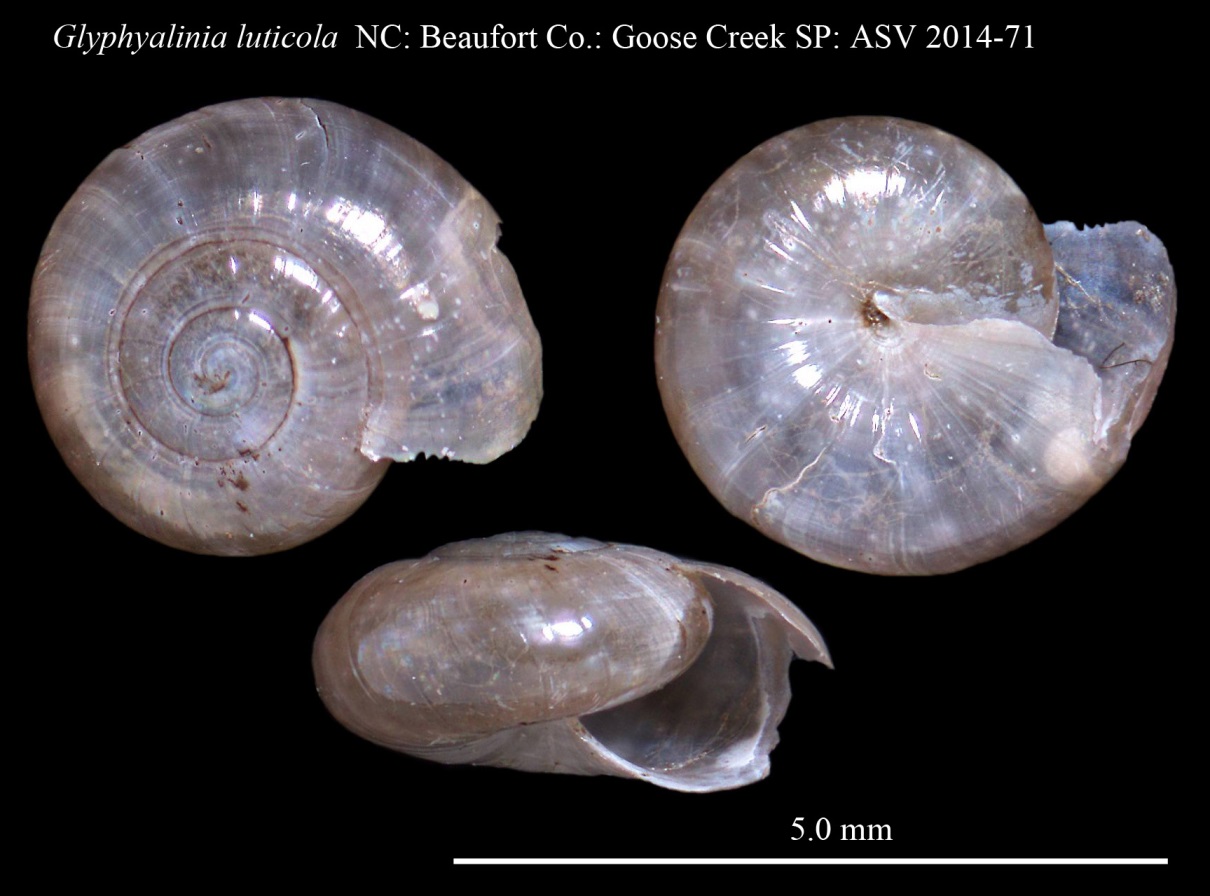 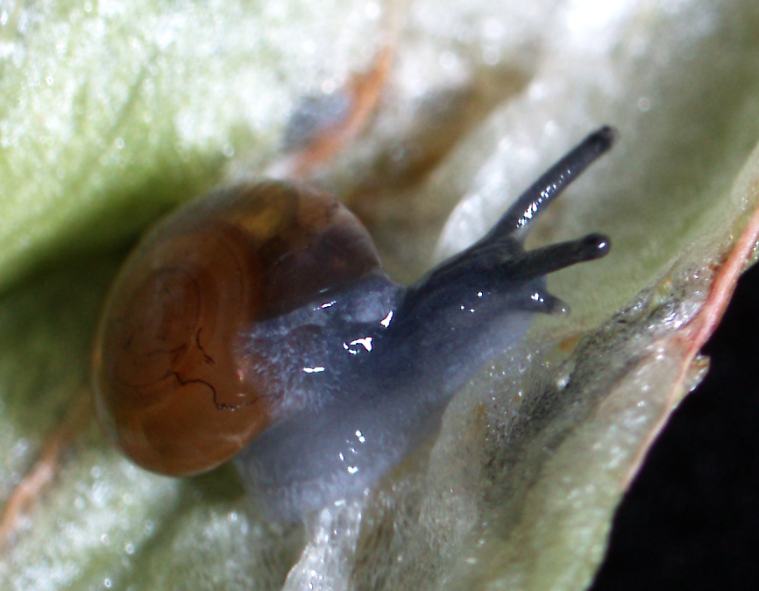 4 mm
[Speaker Notes: Shell less than about 5 mm wide
Shell dark brown in life
Body bluish gray with a lighter tail
About 24 incised lines in last whorl
Umbilicus almost closed by the reflected edge of the aperture]
Philomycidae - Megapallifera mutabilis
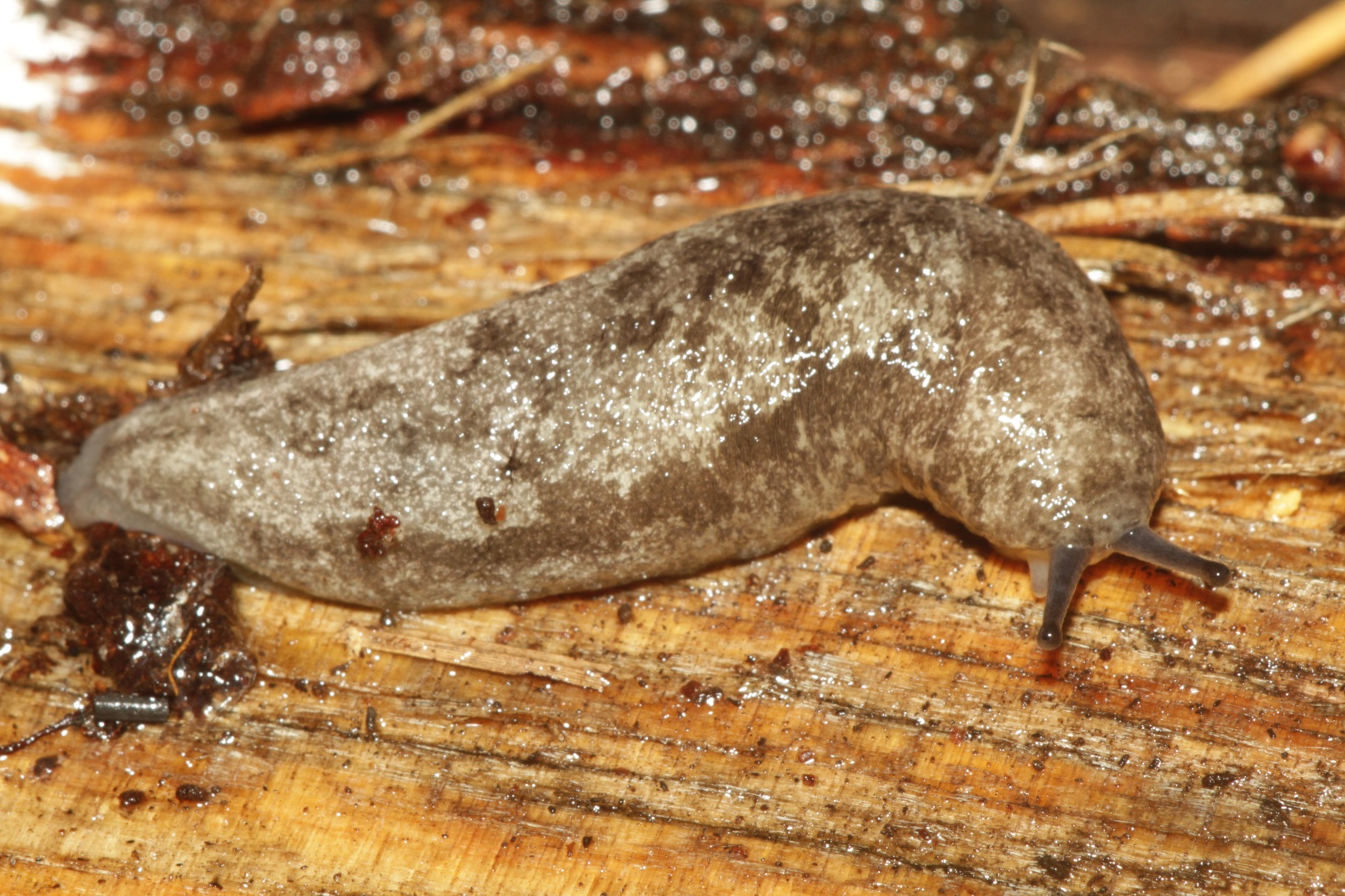 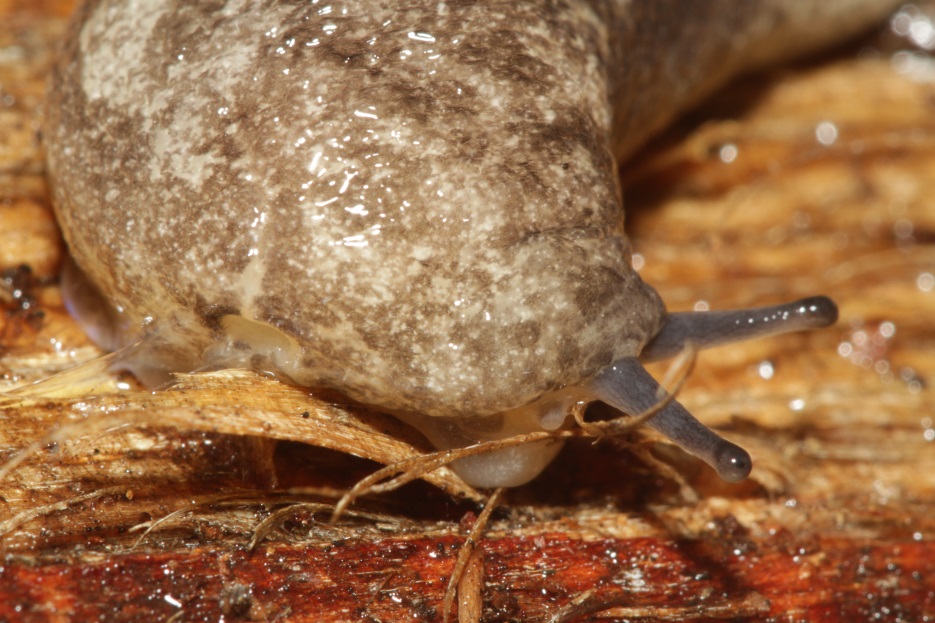 60 mm
[Speaker Notes: Nondescript species usually lacking paired dorsal dark spots.
Dark lateral stripe is usually present.
Defensive slime is pale yellow.
Side of foot is grayish.]
Philomycidae - Philomycus carolinianus
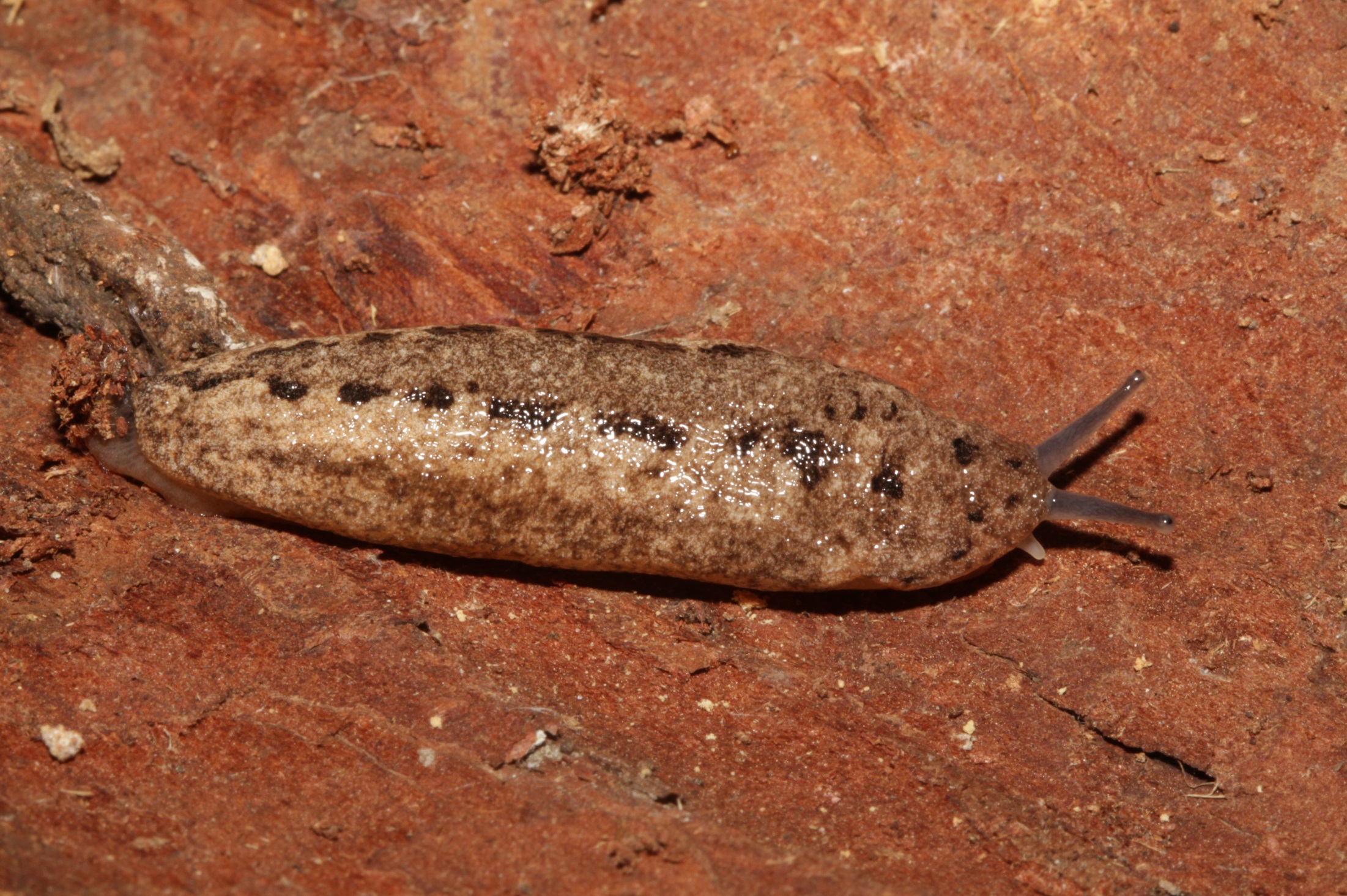 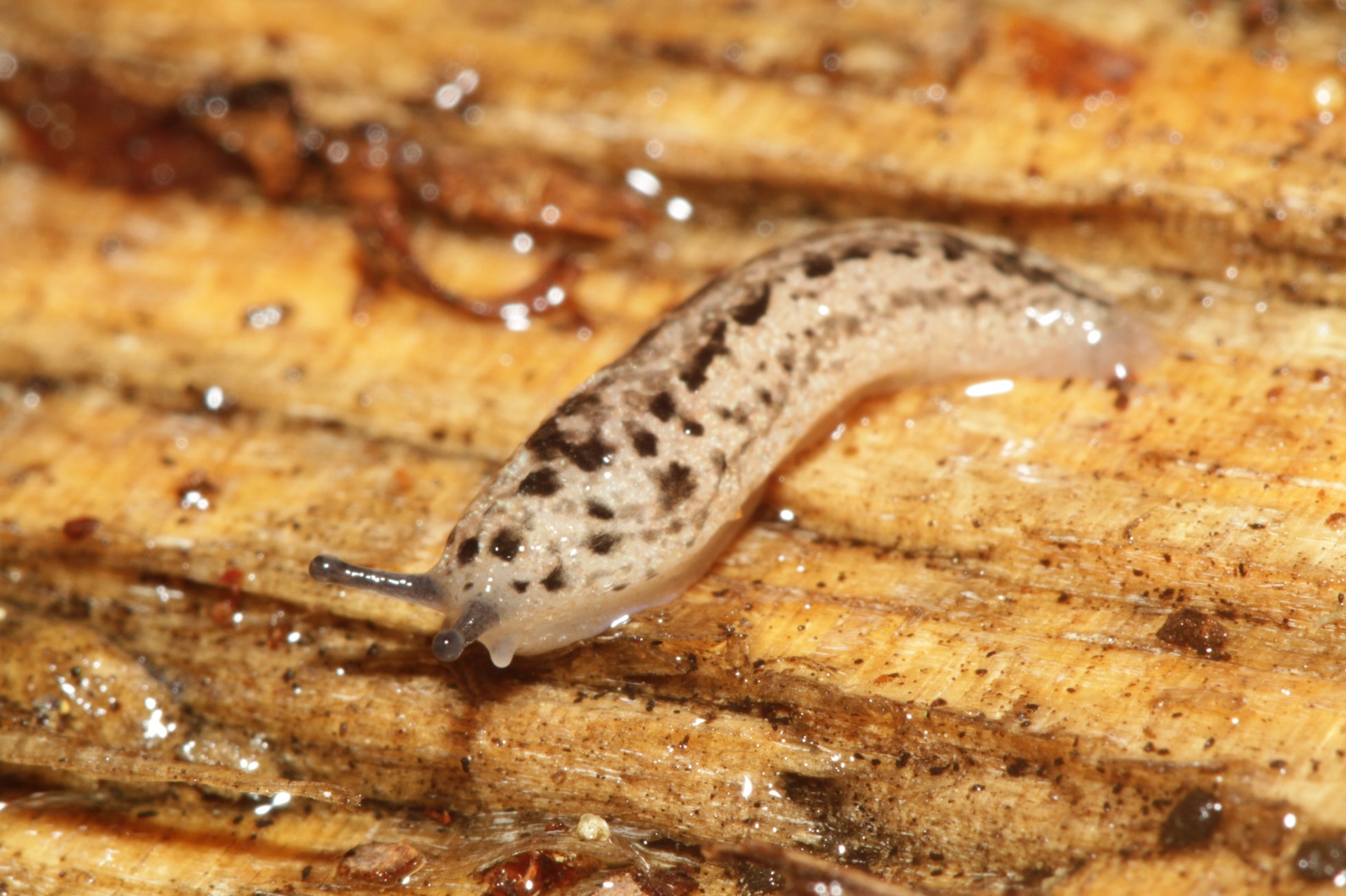 adult
juvenile
50 & 15 mm
[Speaker Notes: A variable slug with many color phases.
Usually has paired dark spots down the back.
Defensive slime is clear.
Side of foot is pale.]
Polygyridae - Mesodon thyroidus
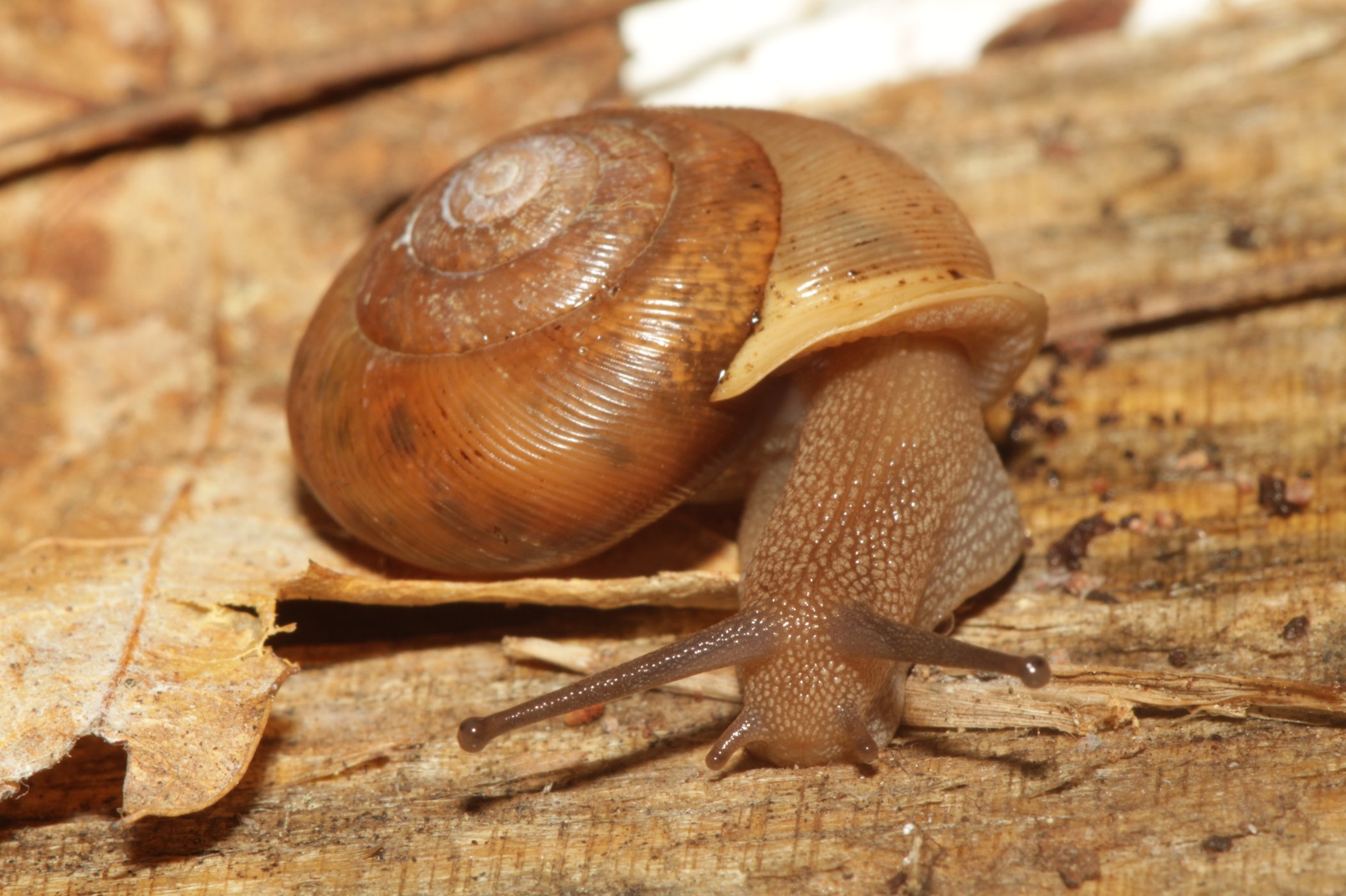 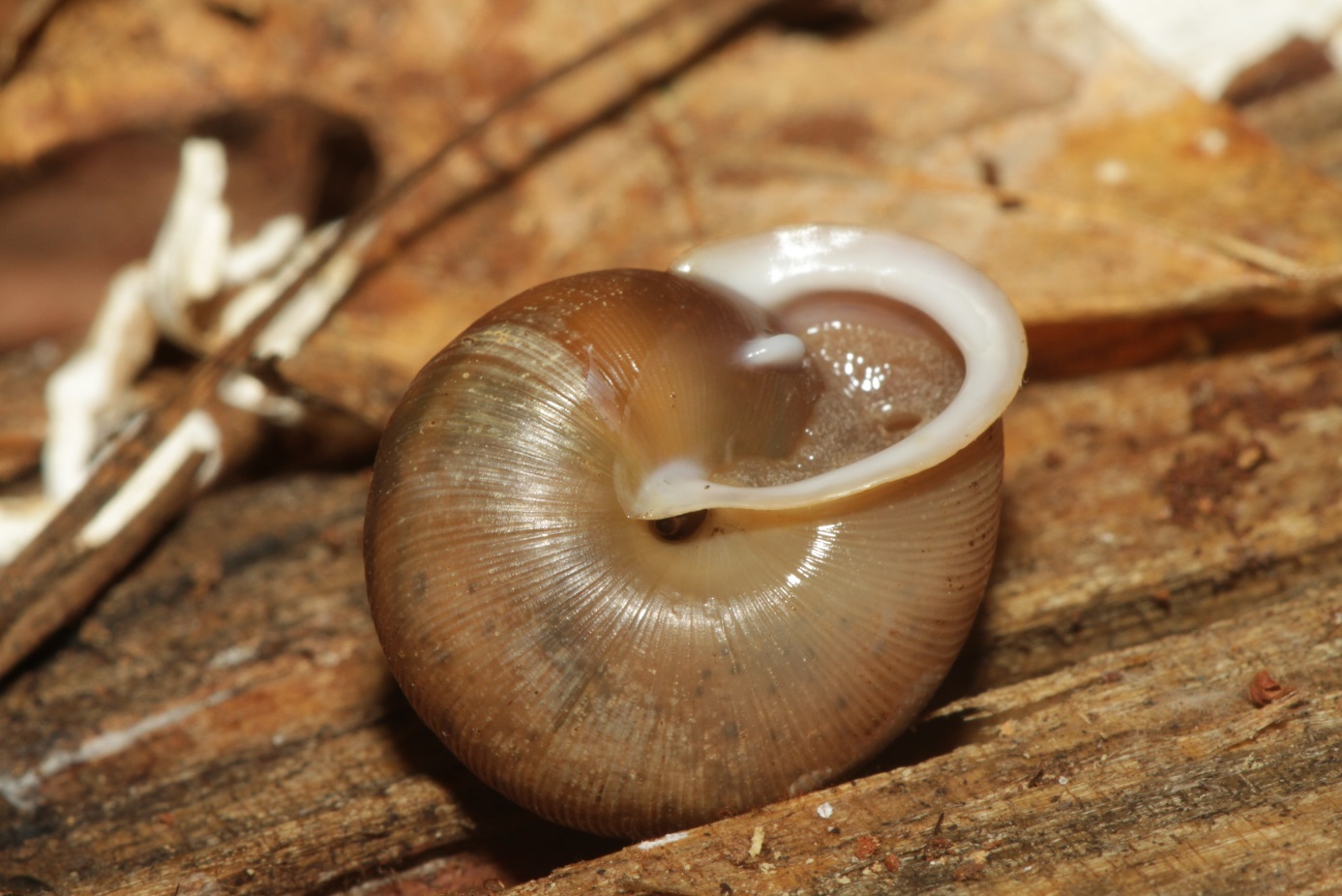 20 mm
[Speaker Notes: Umbilicus is always somewhat open.
A single lamella usually present in aperture.
Bold, white reflected lip present in adults.
Shell and animal color somewhat variable from pale to dark brown.]
Polygyridae - Neohelix solemi
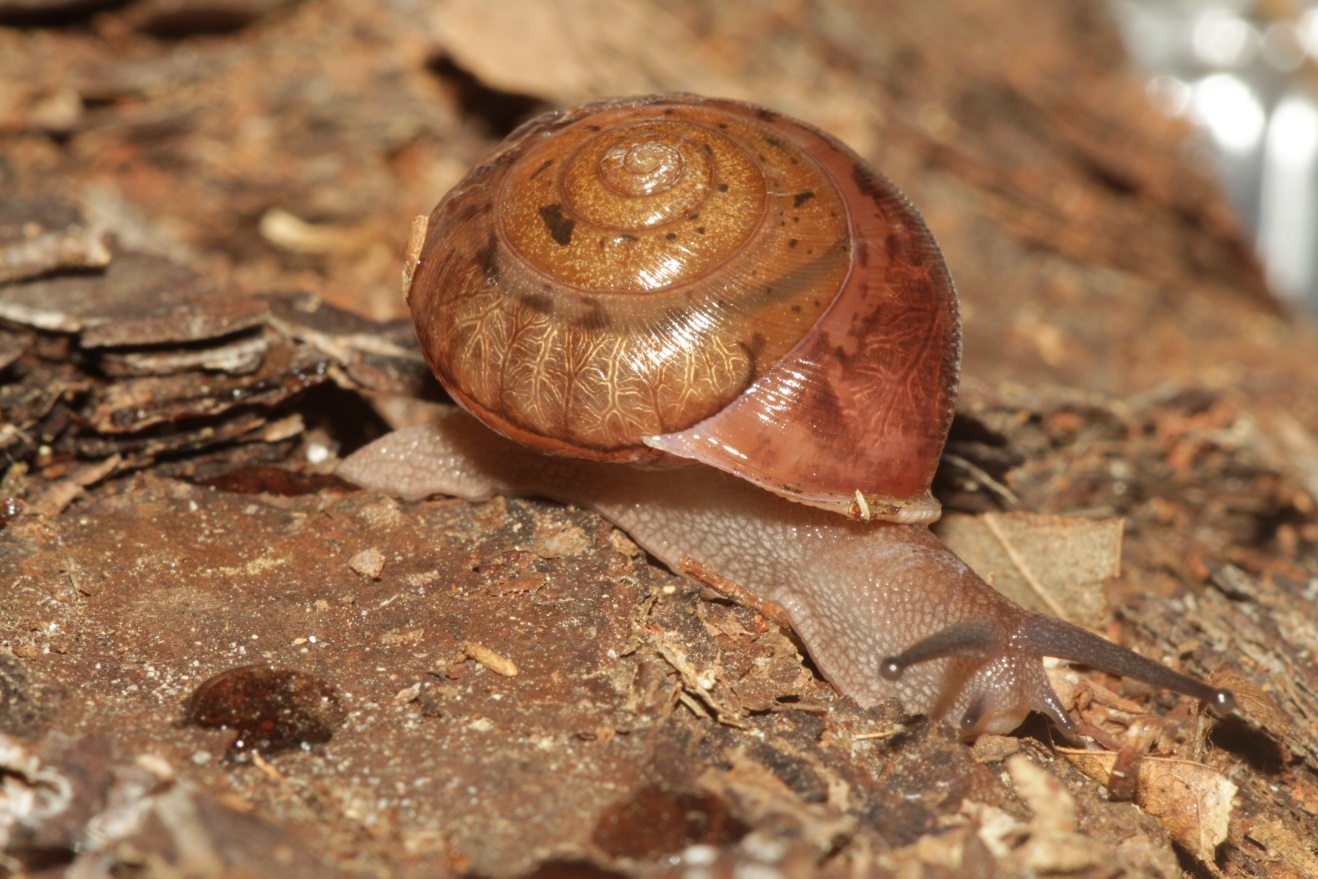 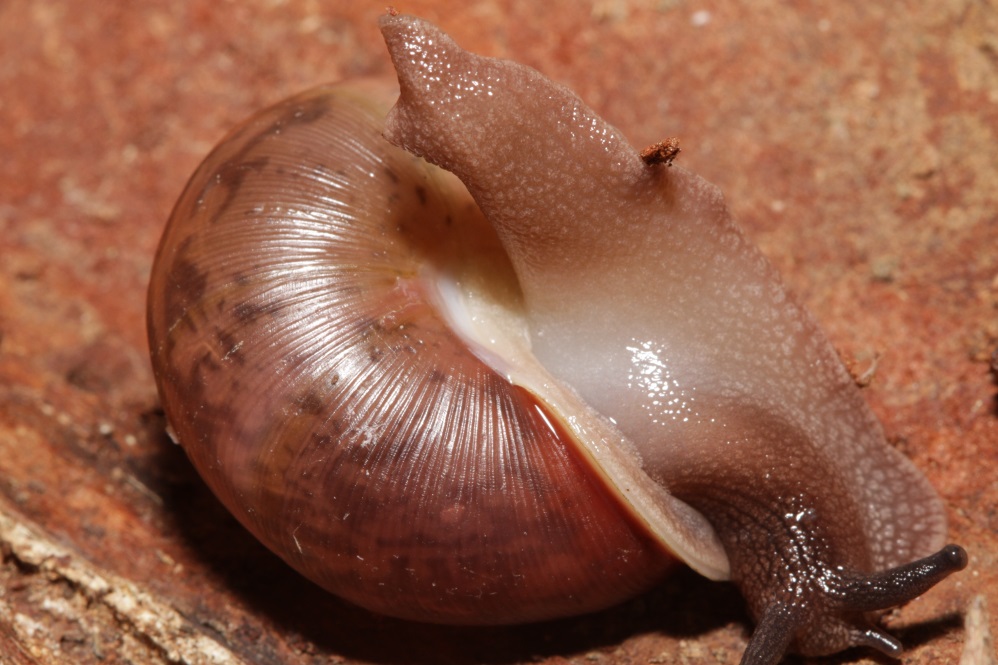 17 mm
[Speaker Notes: Large snail with reflected lip and closed umbilicus.
Aperture contains no lamellae.
Coloration varies from reddish to dark brown to greenish brown.
Similar species to the west have different height to width ratios.]
Polygyridae - Polygyra cereolus
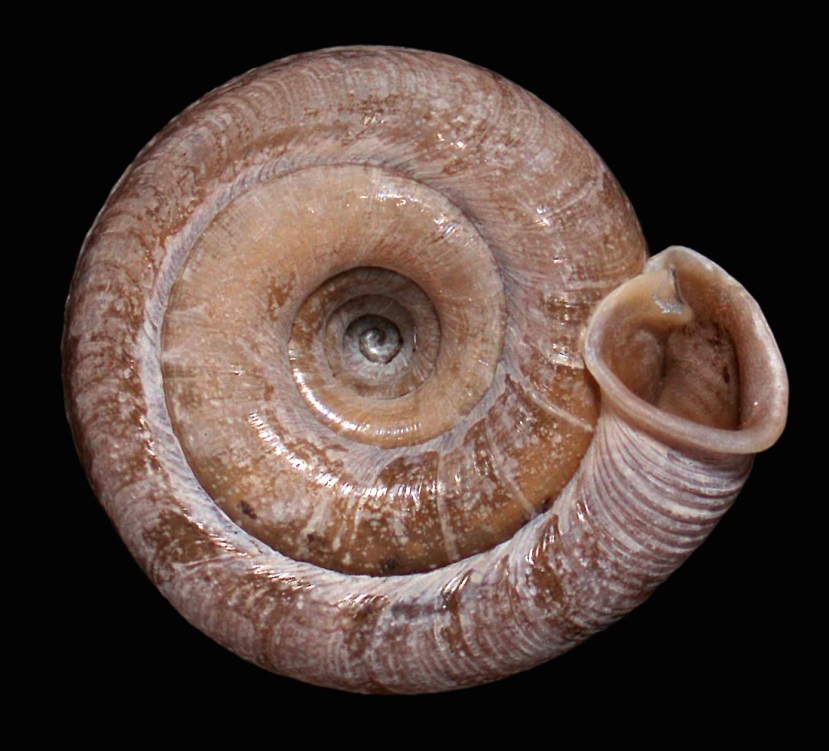 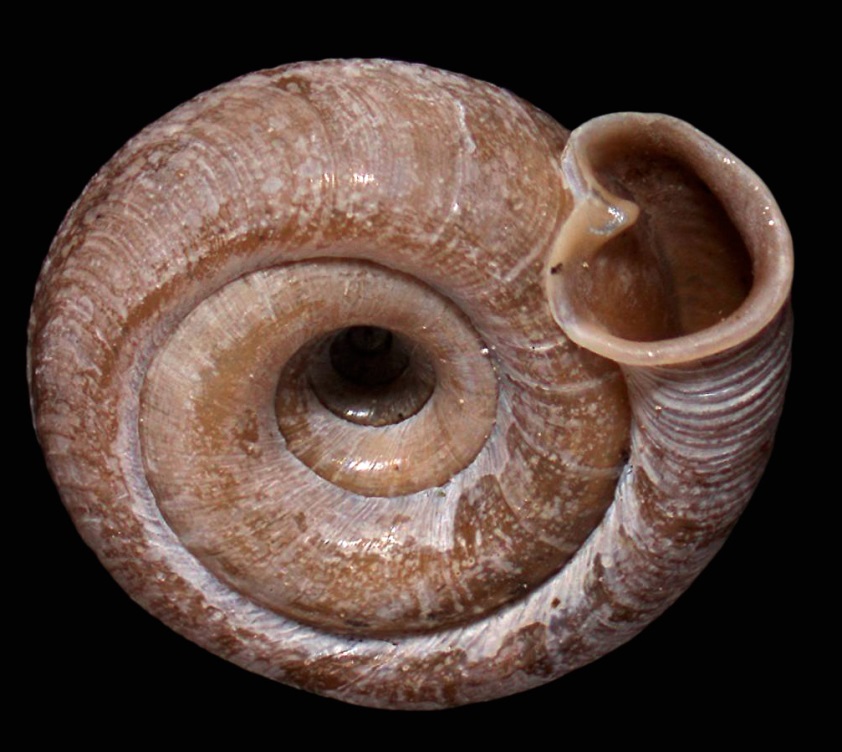 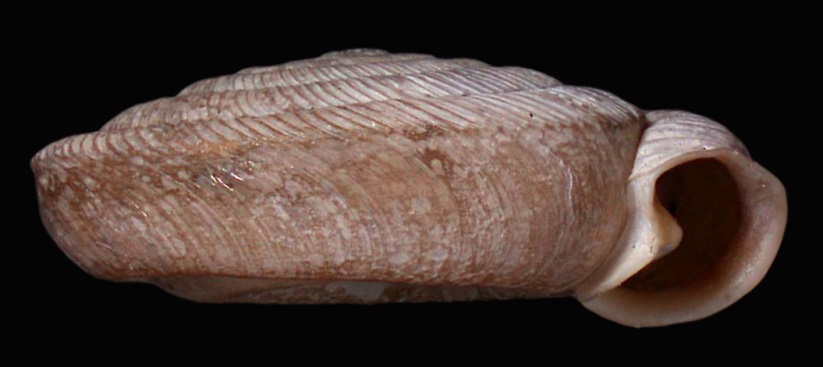 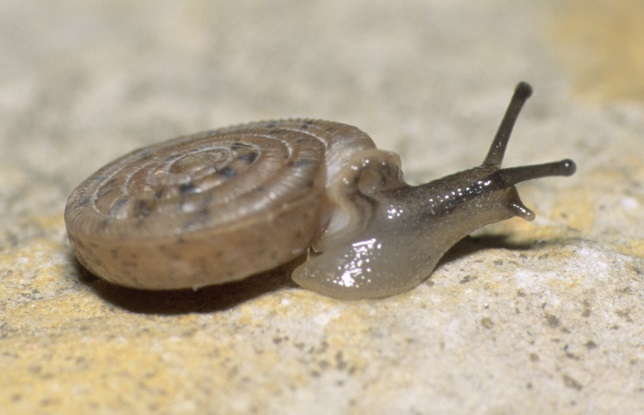 7-9 mm
Animal from Dare Co., NC; shell from Craven Co., NC
[Speaker Notes: Very flat shell with huge umbilicus
Reflected lip 
One lamella in aperture]
Polygyridae - Triodopsis fallax
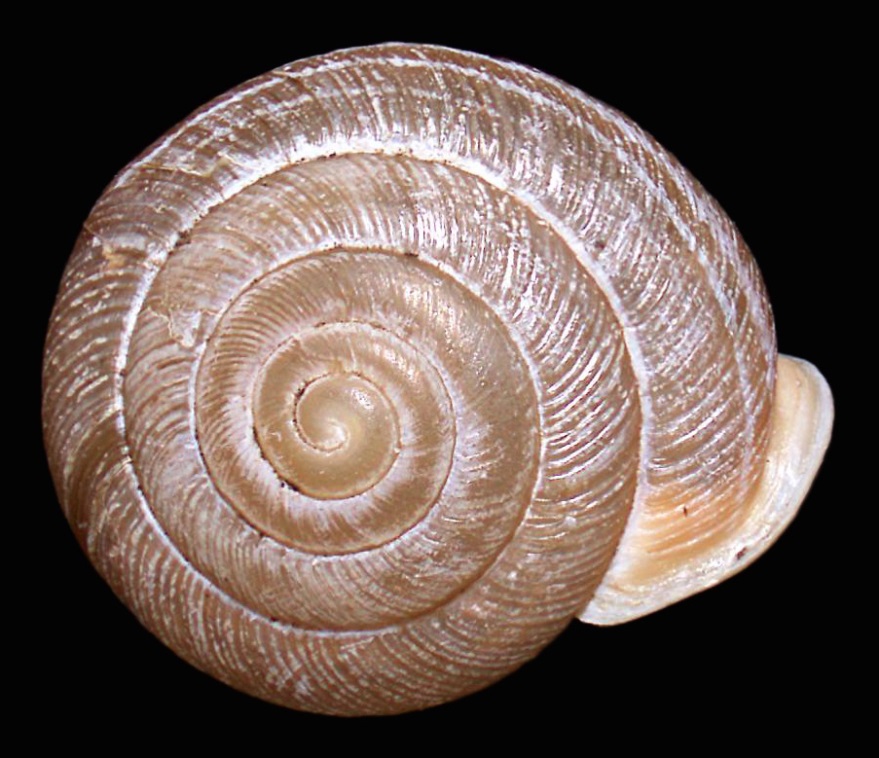 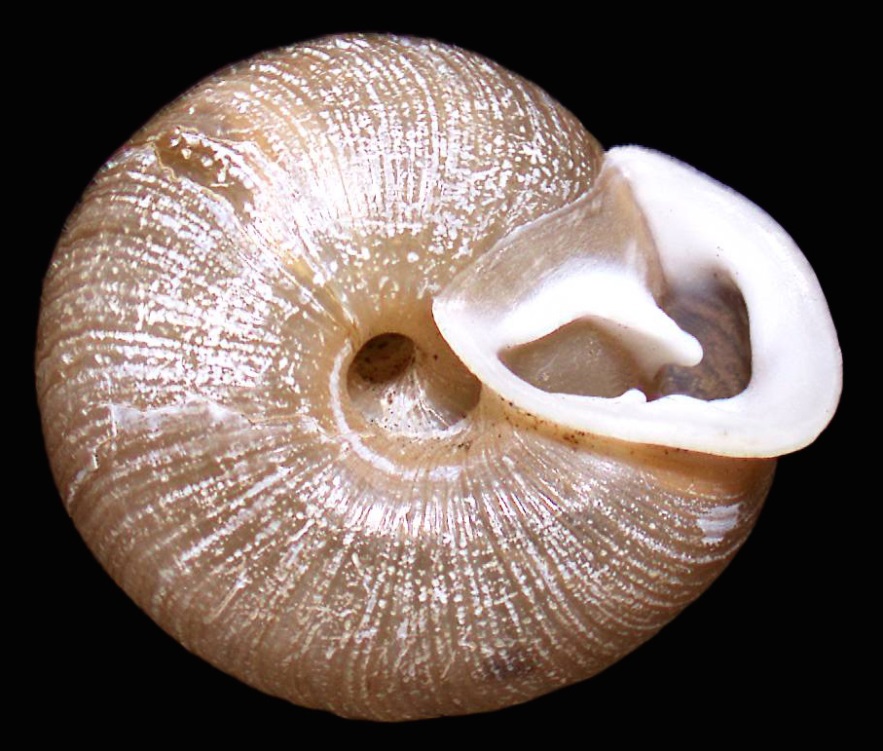 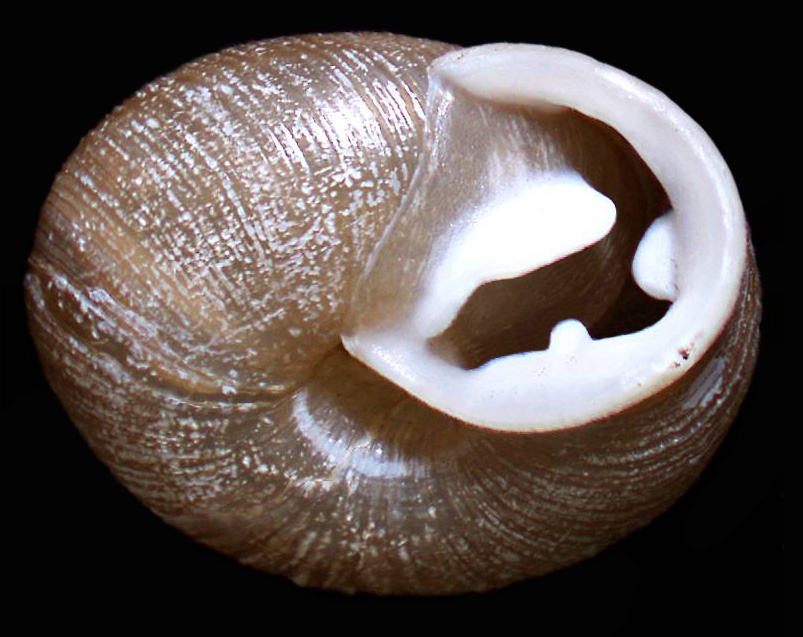 11 mm
[Speaker Notes: Small Triodopsis with moderately large umbilicus
Parietal lamella curved and points above the outer lamella
Basal lamella on an elongated buttress]
Polygyridae - Triodopsis hopetonensis
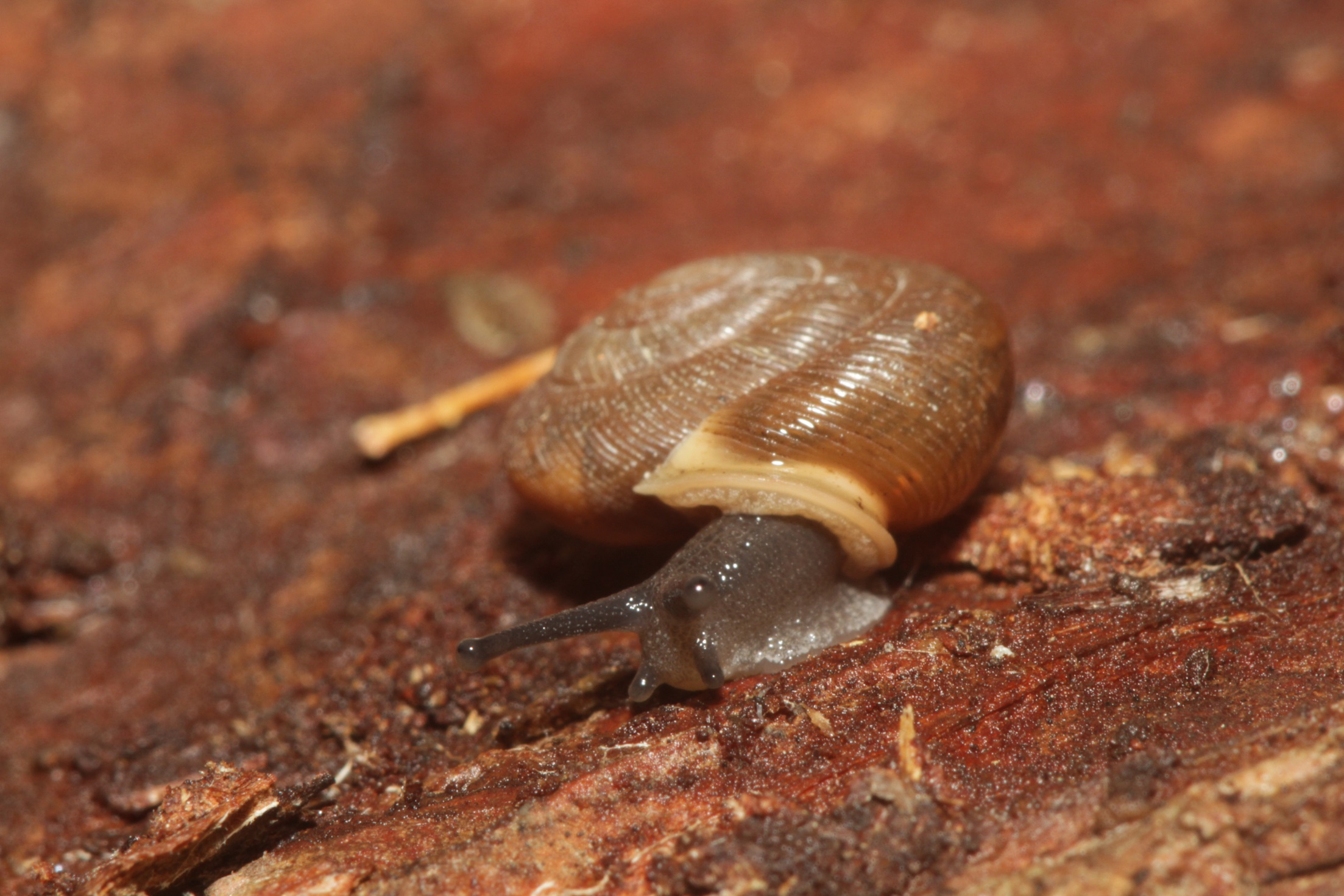 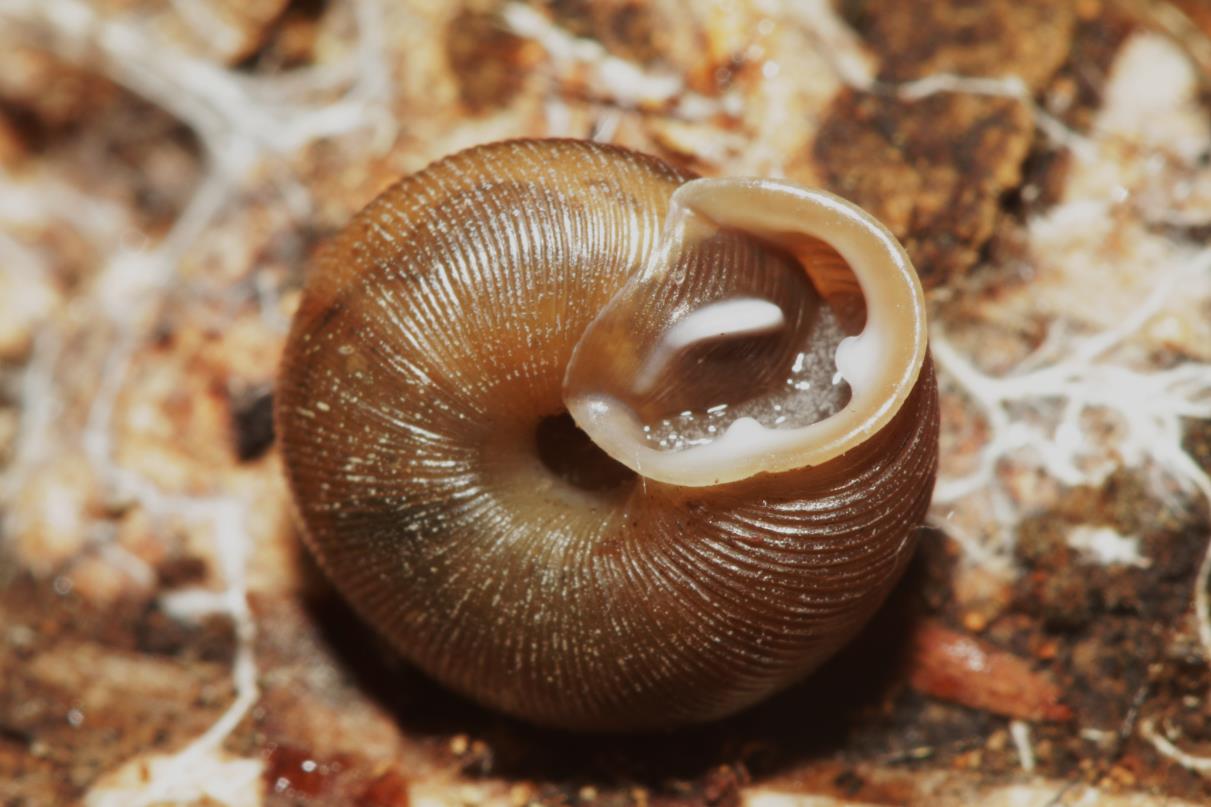 11 mm
[Speaker Notes: Small Triodopsis with moderately large umbilicus
Parietal lamella curved and points above the outer lamella]
Polygyridae - Triodopsis messana
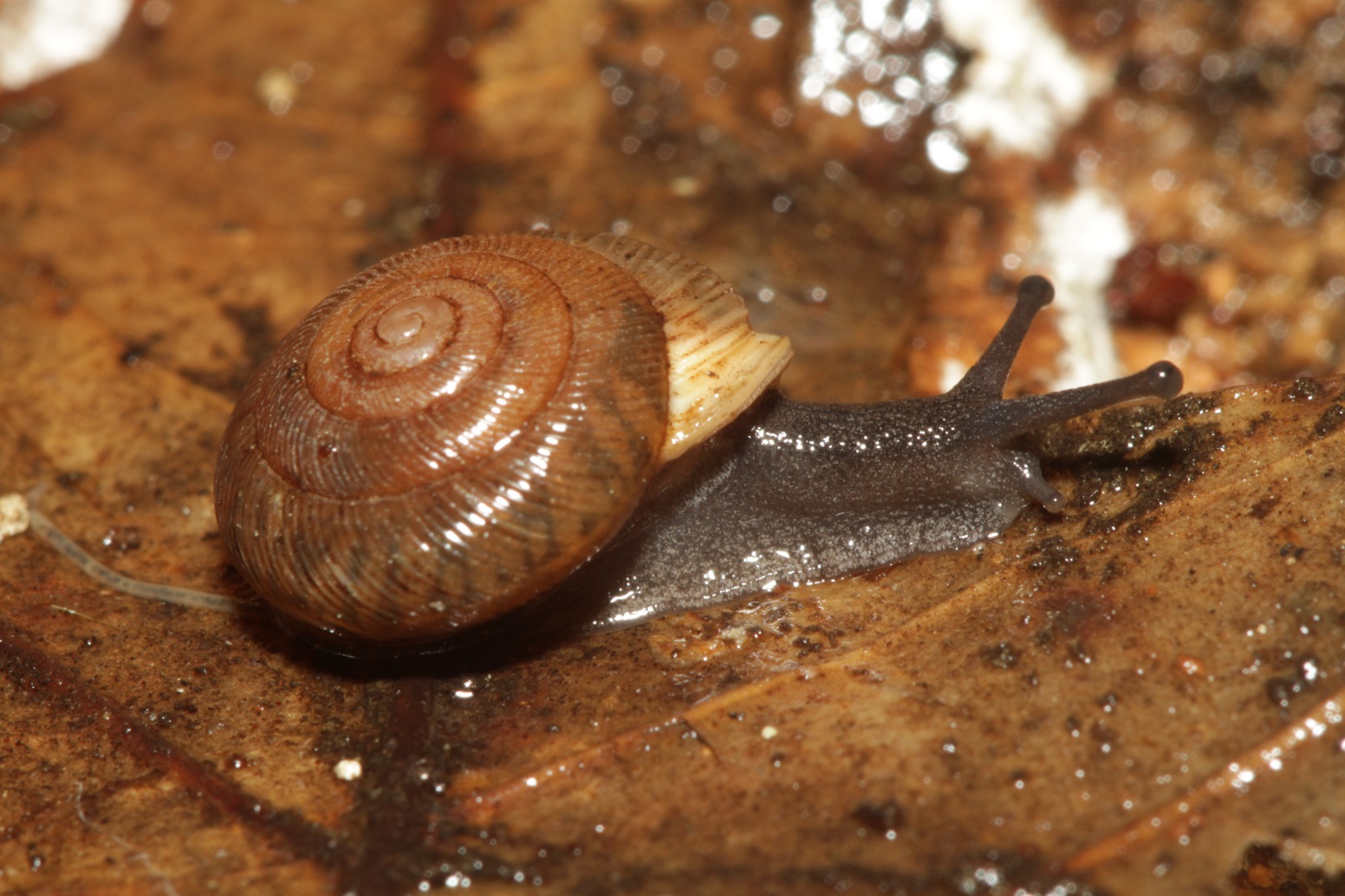 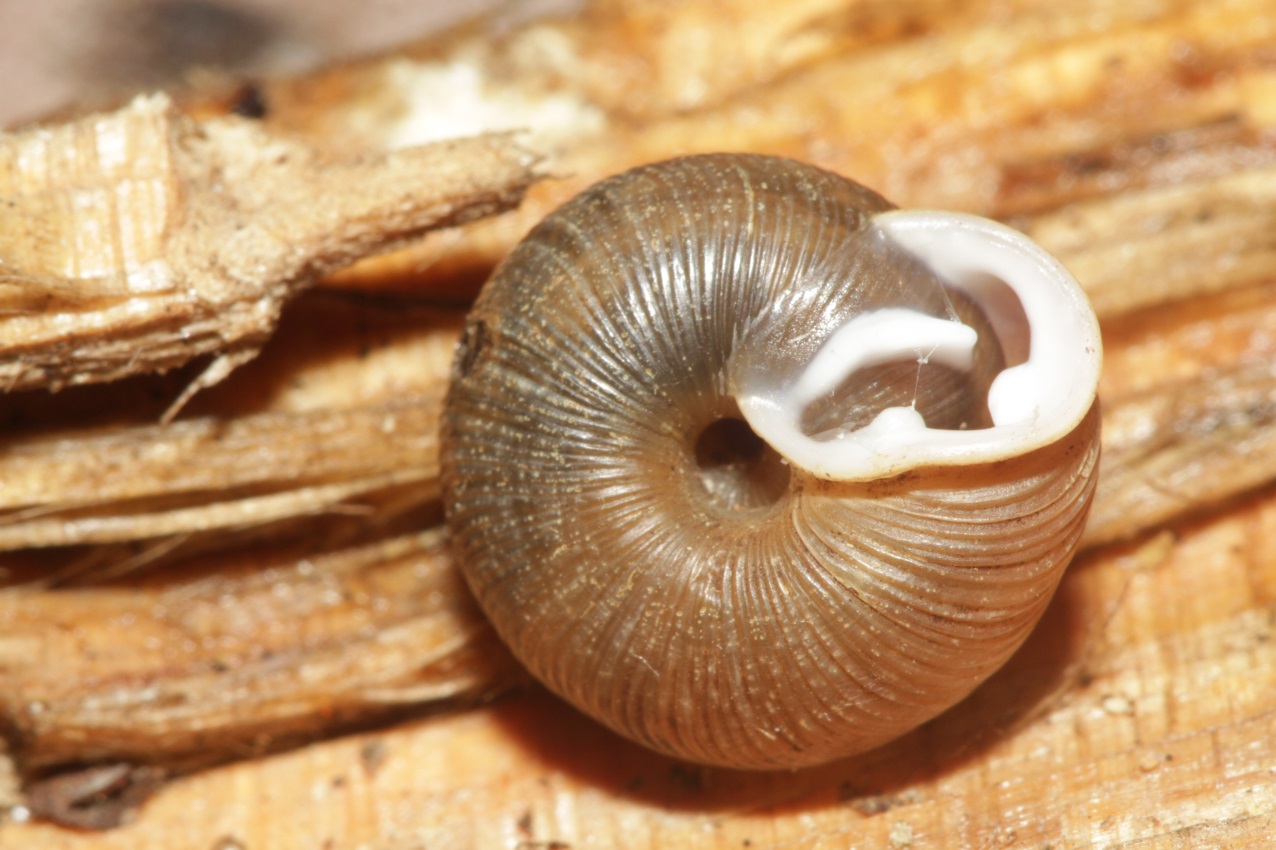 12 mm
[Speaker Notes: 1. Small Triodopsis with small umbilicus]
Polygyridae - Triodopsis obsoleta
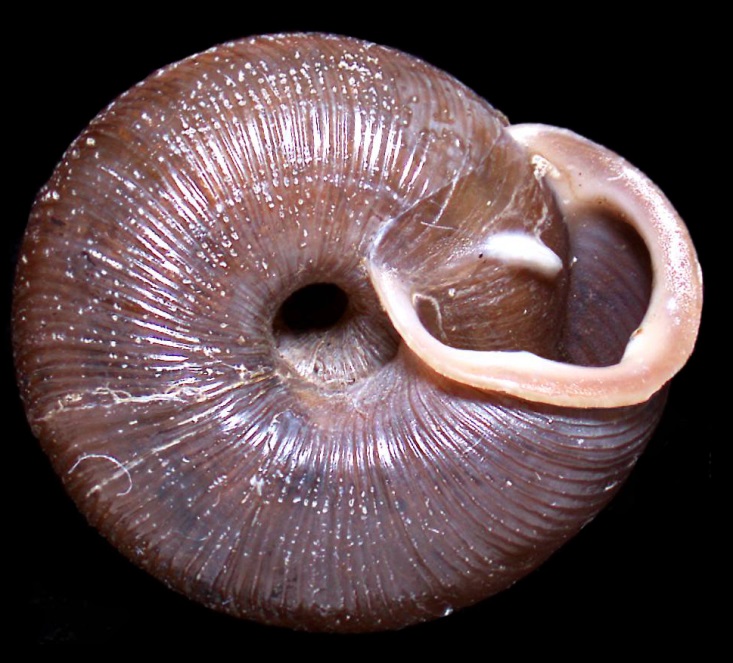 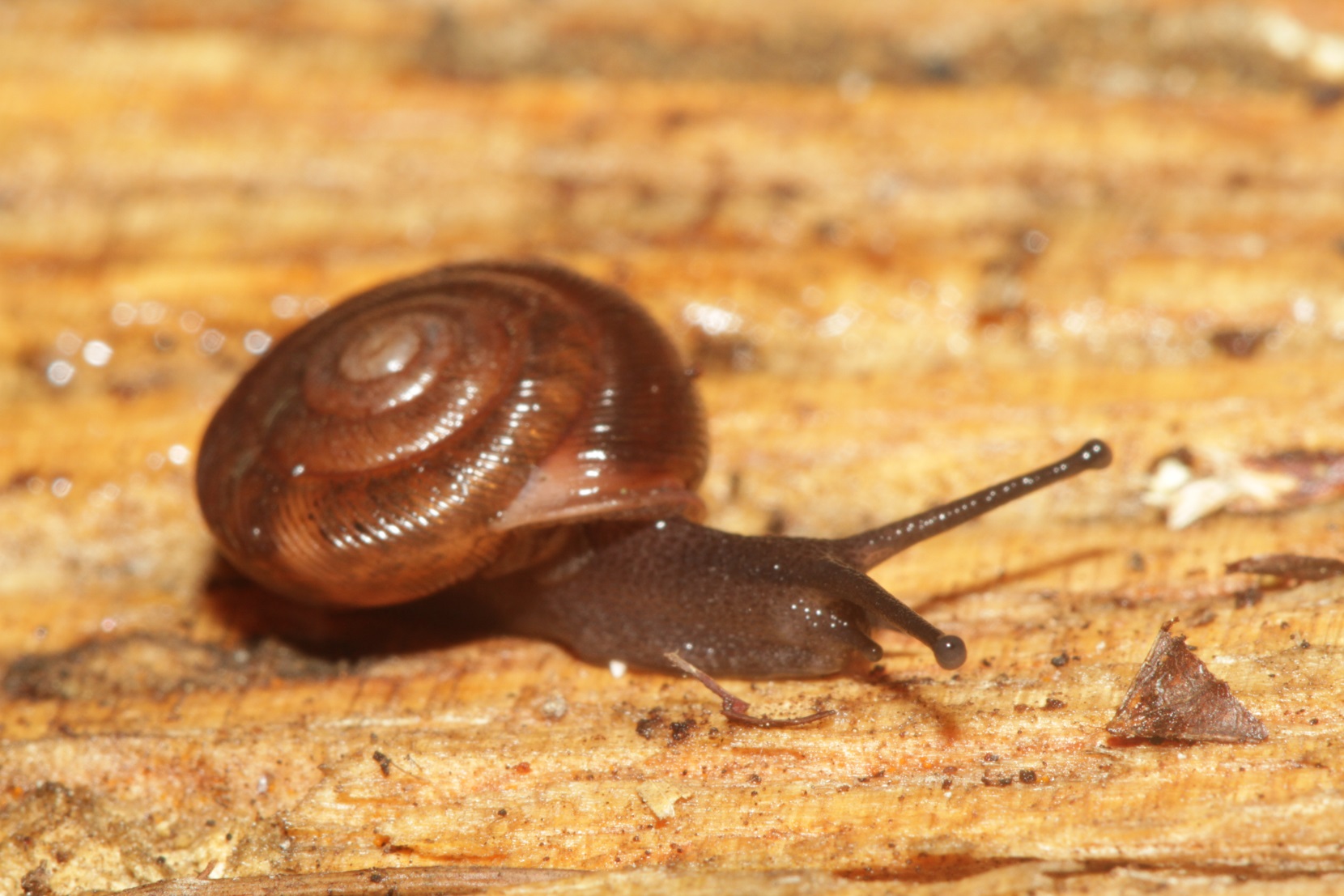 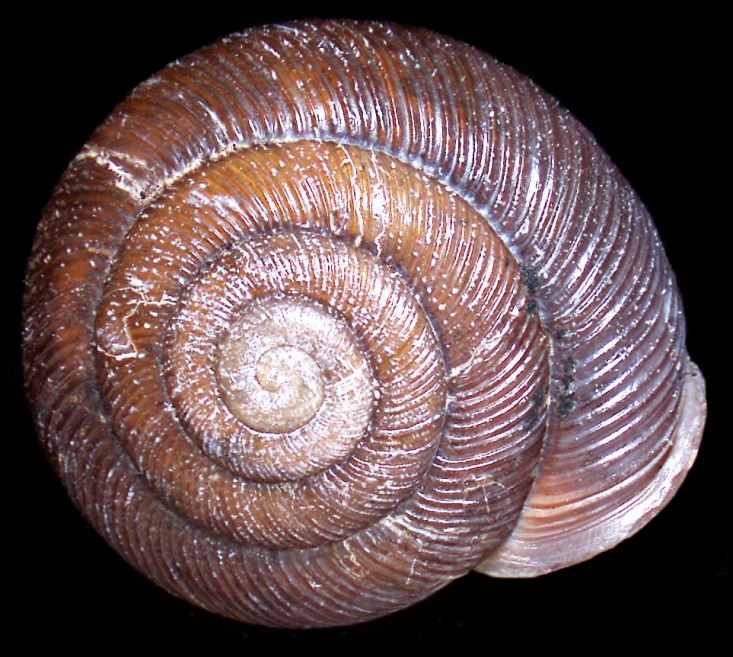 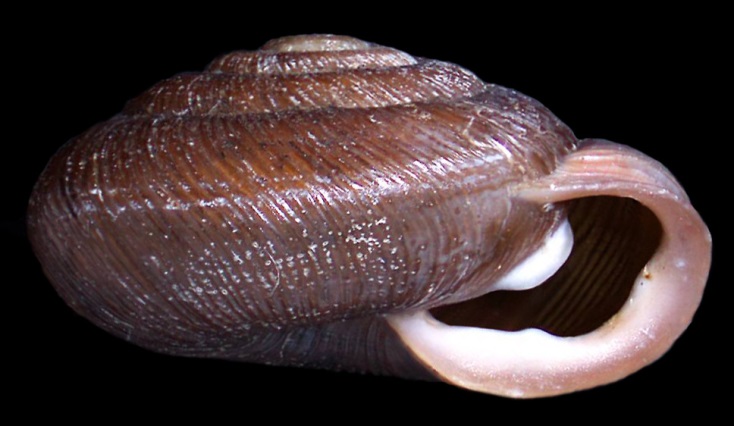 10 mm
[Speaker Notes: Triodopsis have three lamellae in the aperture; but two of these are reduced in this species.
Smaller species very similar to T. hopetonensis in form.
These specimen may be only nearly mature T. hopetonensis.]
Pristilomatidae - Hawaiia minuscula
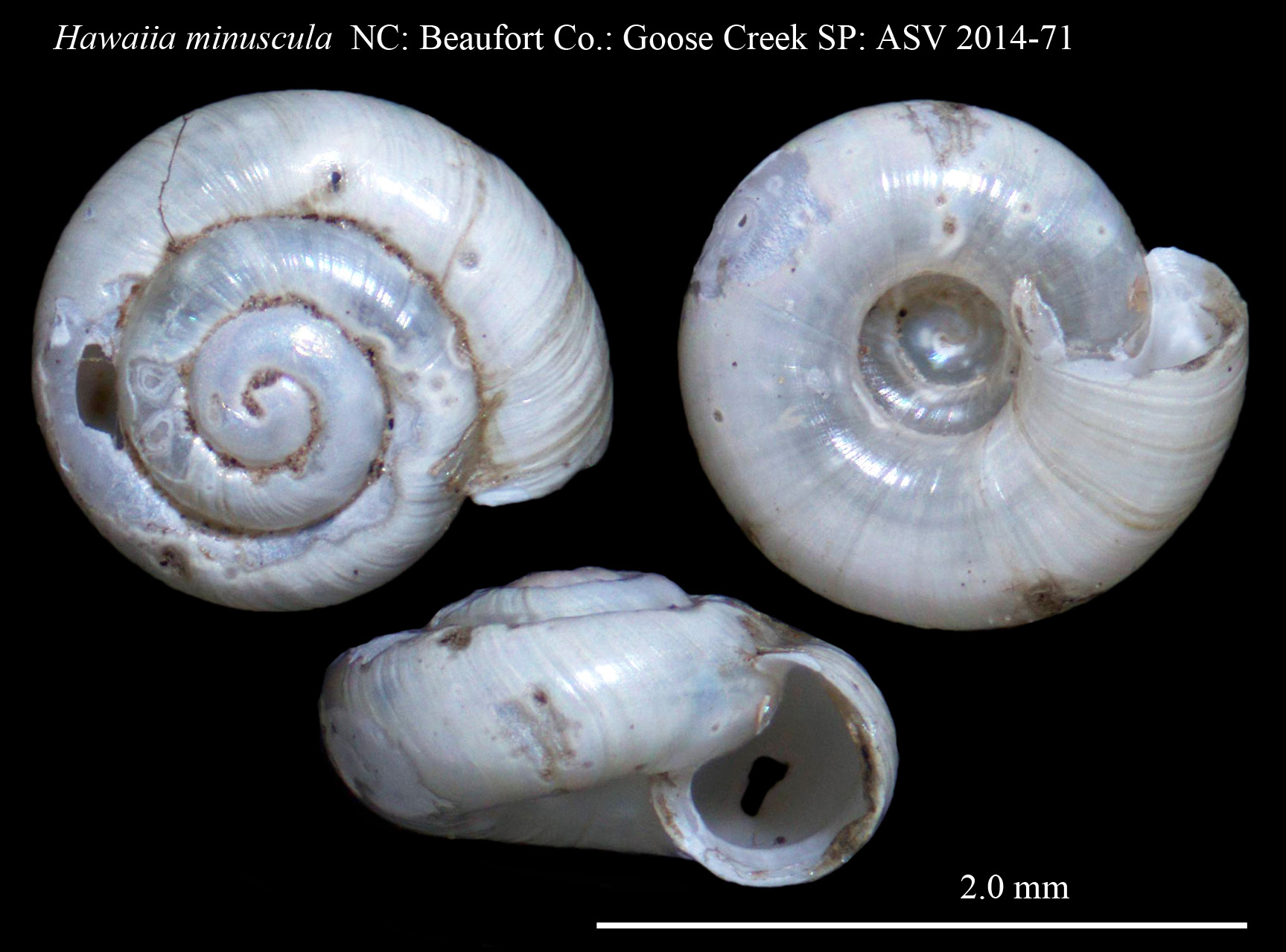 About 2 mm
[Speaker Notes: Quite small and white to translucent in fresh and live shells
Open umbilicus
Simple lip
Noticeable growth wrinkles across whorls 
No incised transverse grooves
Inner edge of last whorl inserts less than halfway to periphery of next-to-last whorl]
Strobilopsidae - Strobilops aeneus
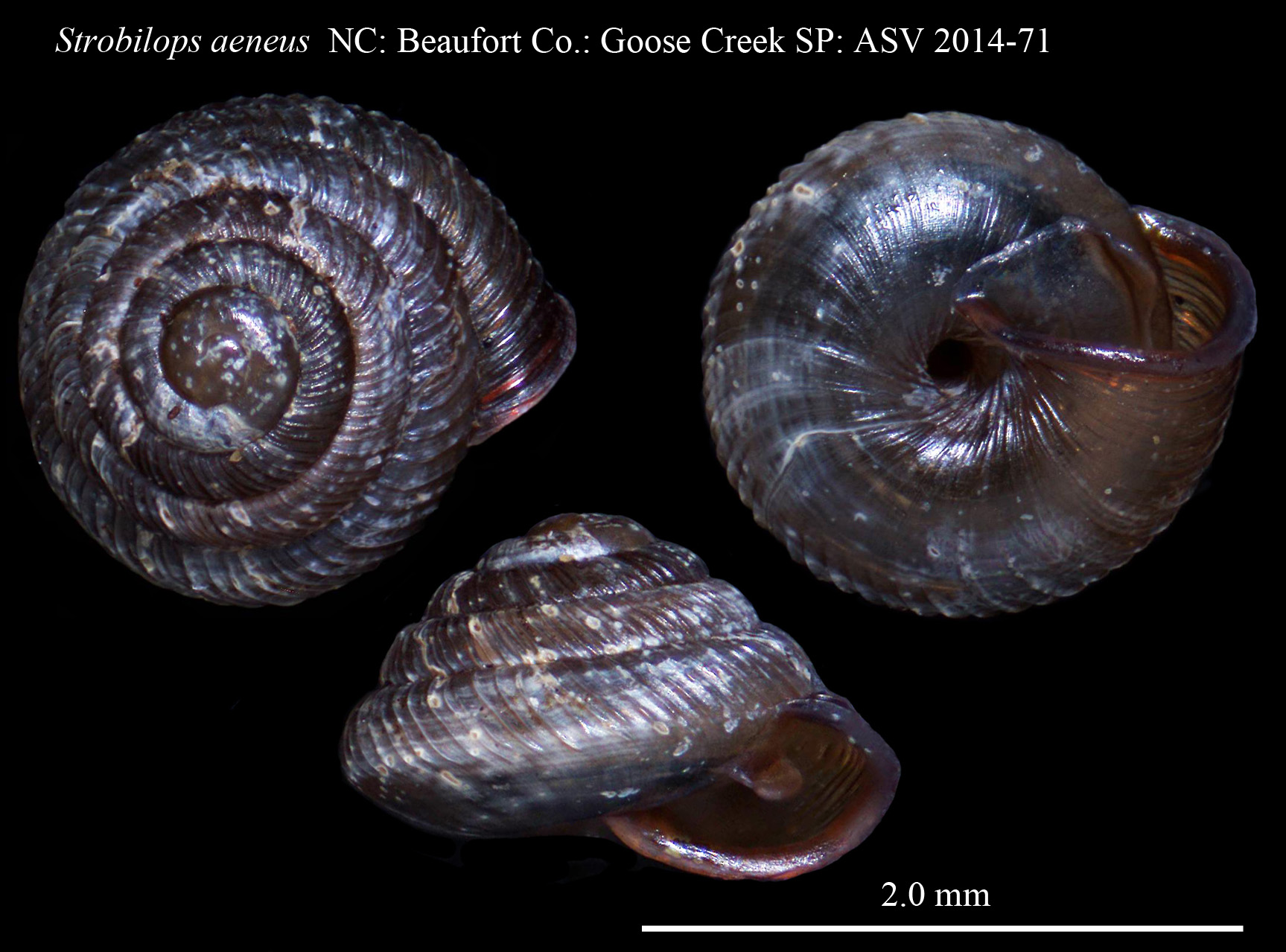 2-3 mm
[Speaker Notes: Dark, reddish shell with bold transverse ribbing and a reflected lip.
Last whorl is distinctly angular.
Venter is relatively smooth without ribbing extending to the umbilicus.]
Strobilopsidae - Strobilops labyrinthicus
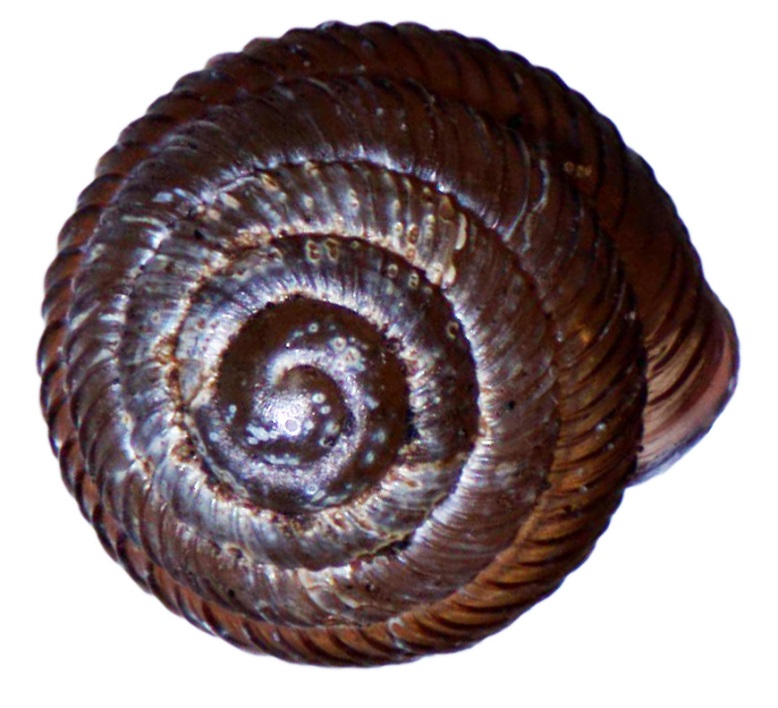 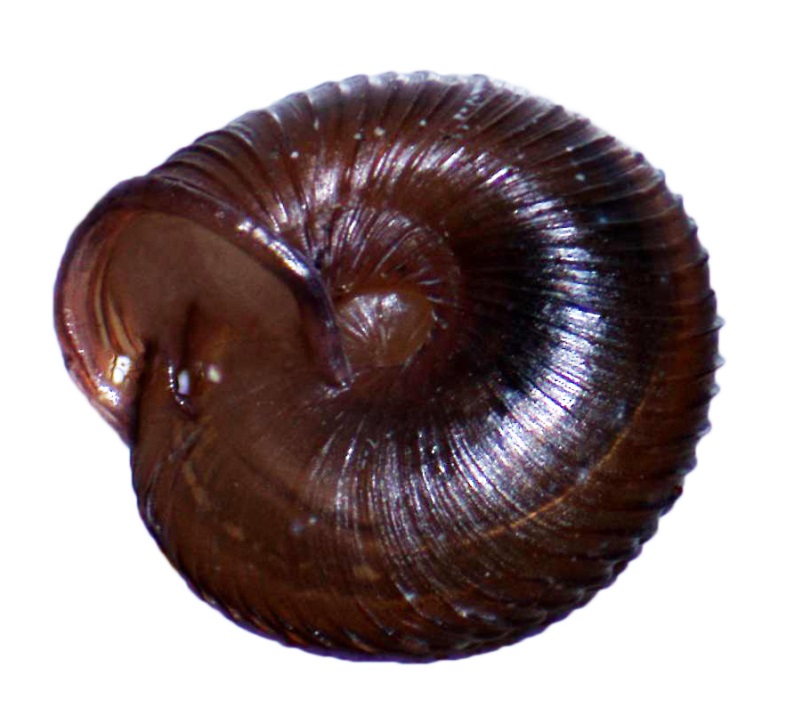 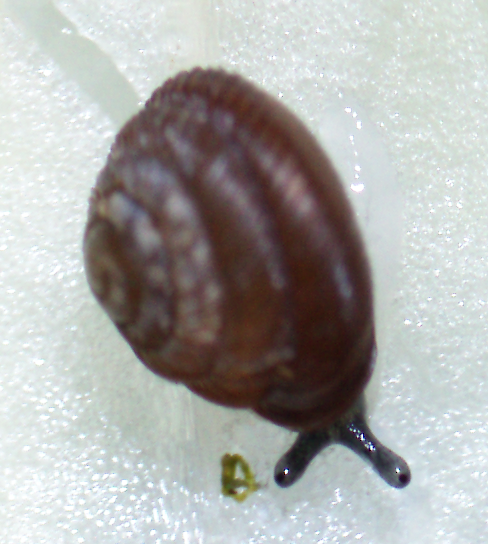 2-3 mm
[Speaker Notes: A pinecone shell with a rounded periphery.
Ribbing usually extends across the venter to the umbilicus.]
SuccineidaeCatinella cf. oklahomarum
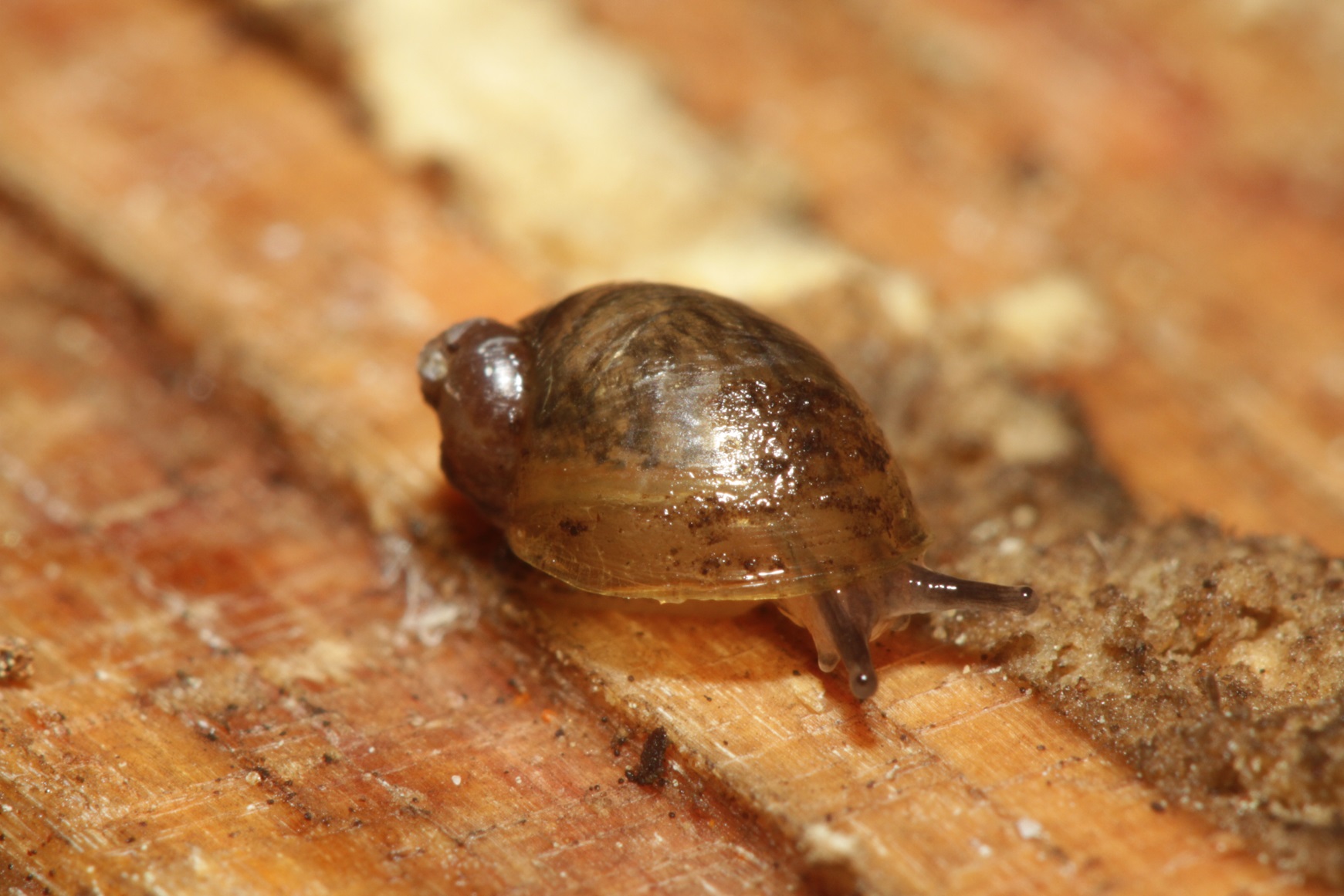 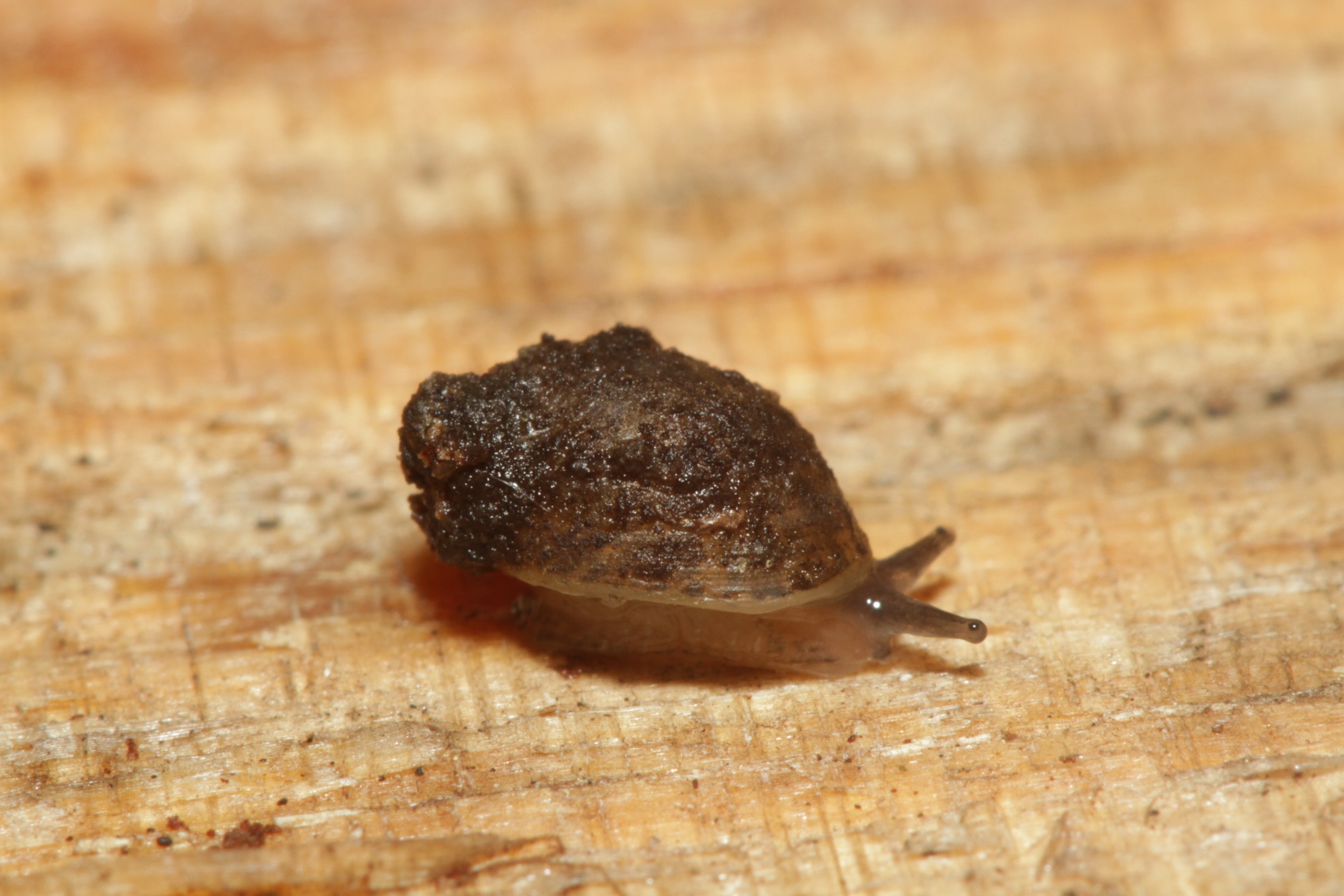 5 mm
[Speaker Notes: Small amber snail with relatively short spire.
Several similar species can be distinguished only by dissection.
Live animals usually have shells covered with encrusted dirt.]
Vertiginidae - Gastrocopta contracta
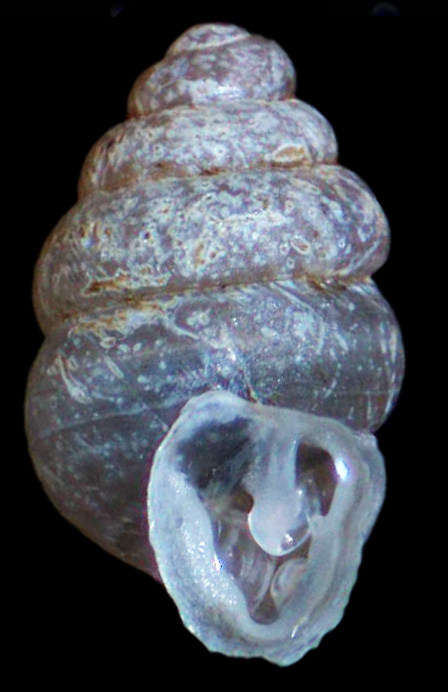 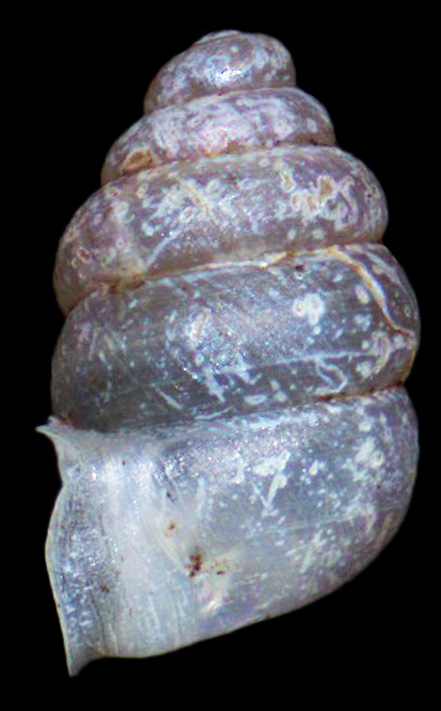 2 mm
[Speaker Notes: Transparent to translucent shell with a trumpet-like aperture
Upper lamella is very large and complicated filling much of the aperture.
Lamellae obscure almost all of the aperture.
Live animals annoint their shells with mucous and are usually covered with glued-on dirt.]
Vertiginidae - Gastrocopta pentodon
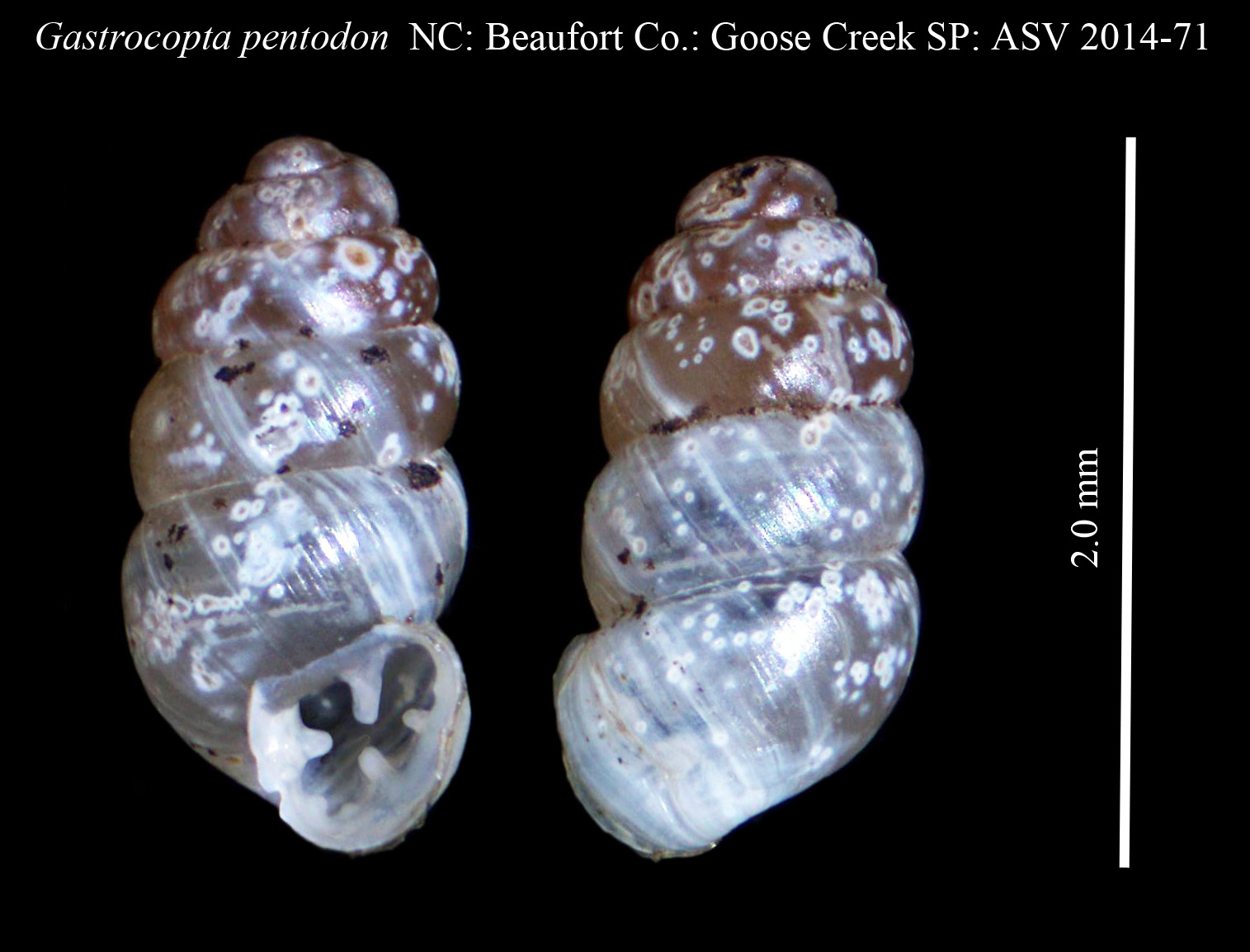 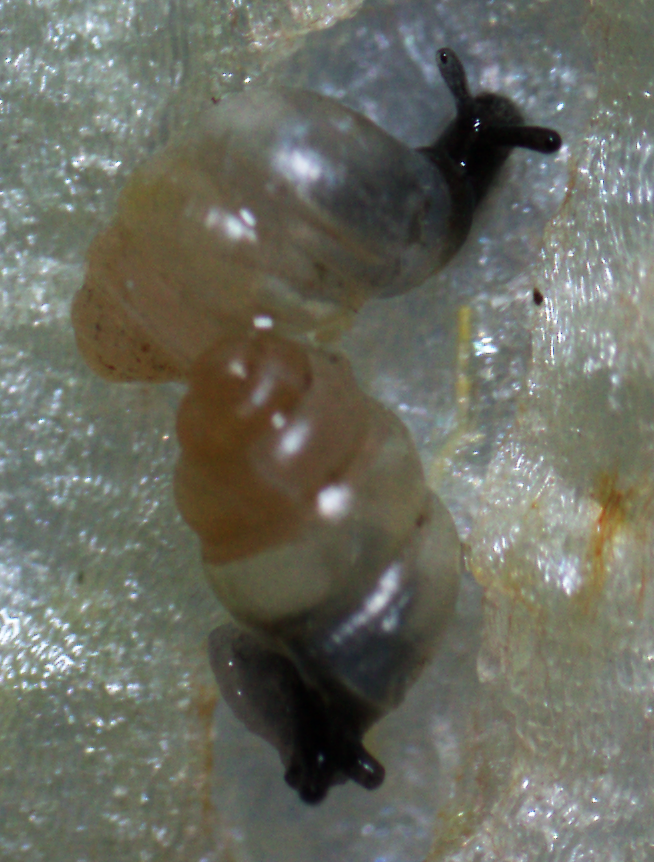 < 2 mm
[Speaker Notes: Fresh wet shells are transparent, translucent or white
Aperture has only one lamella in the top of the aperture
Lamella on the outer lip sit on an elevated ridge and can number from three to seven
Only the much larger and fatter Vertigo tappaniana shares these characteristics.]
Vertiginidae - Vertigo milium
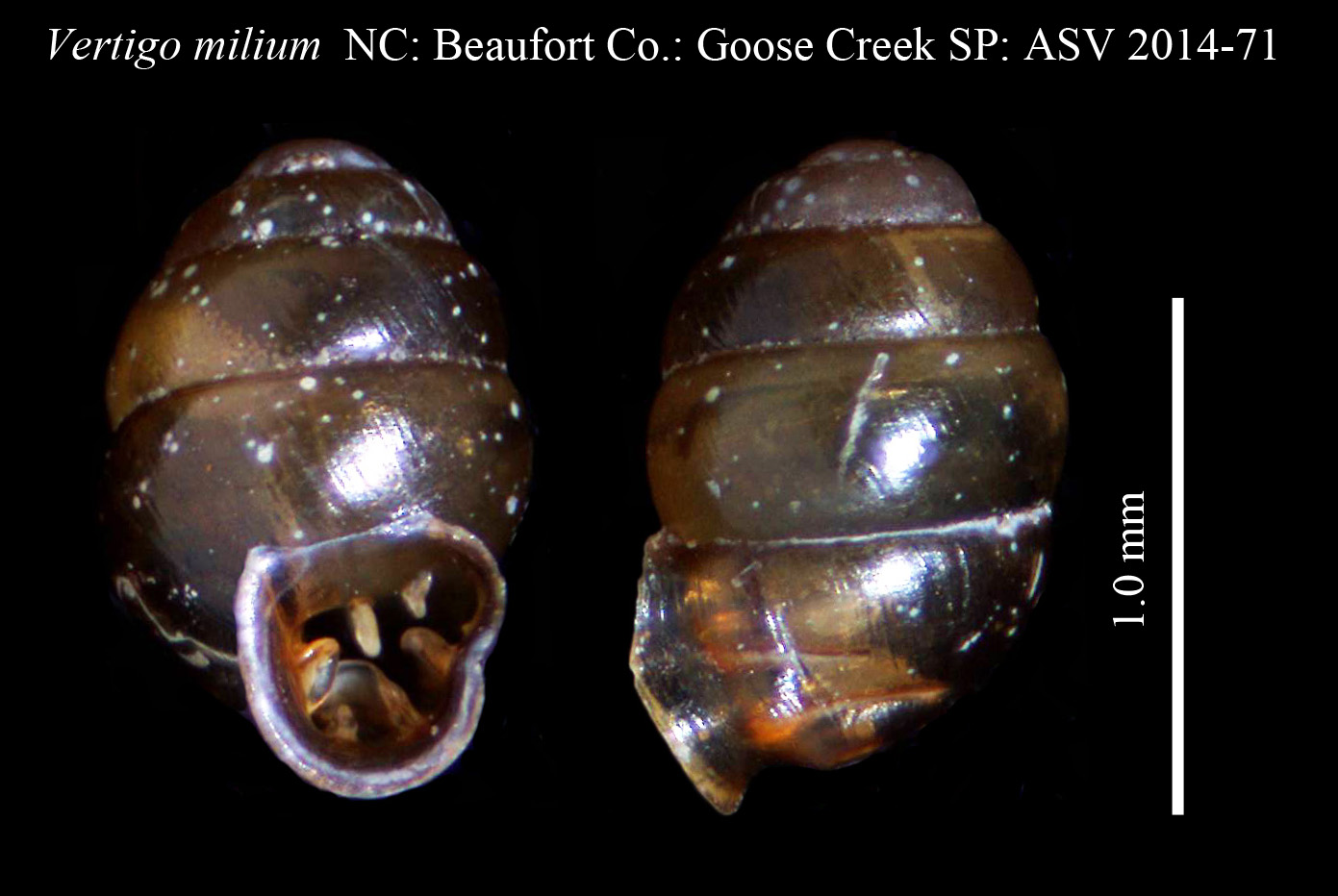 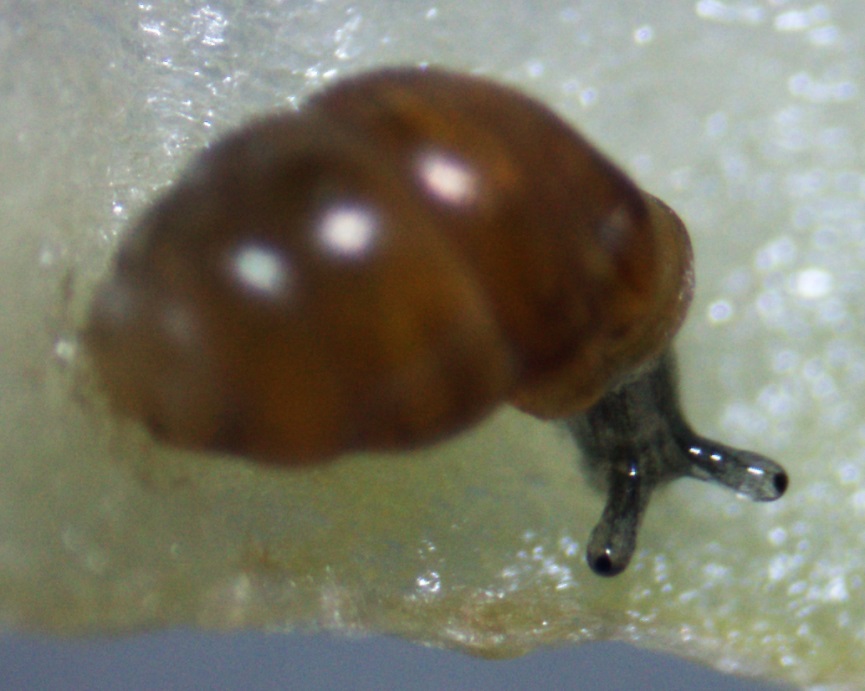 < 2 mm
[Speaker Notes: Very small, rotund snail with reflected lip
Six or more lamellae in aperture
Middle lamella in outer lip (= lower palatal) extends deeply into the aperture and bends around the small lamella to its left
Apparently part of a complex of several species]
Vertiginidae - Vertigo oscariana
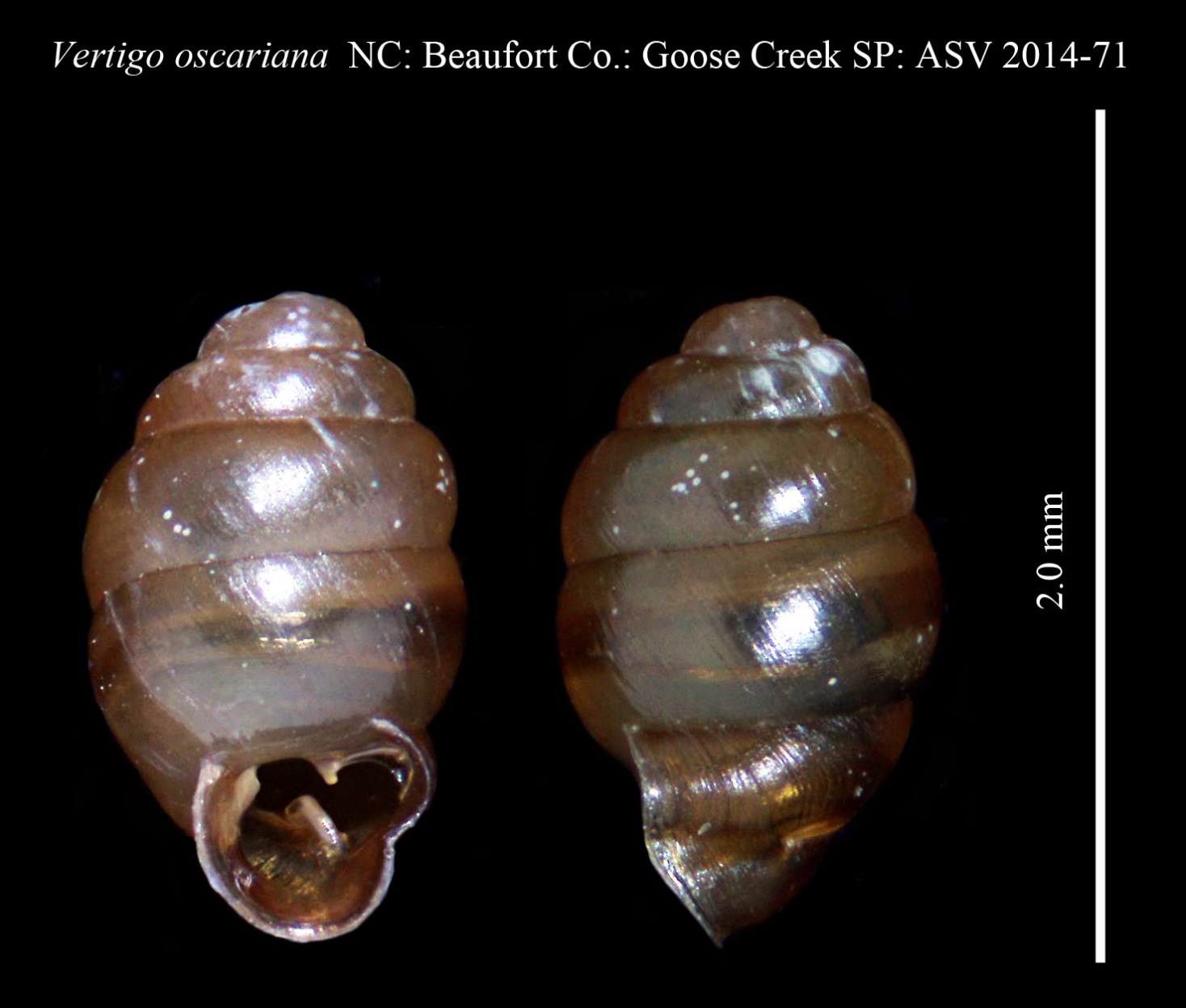 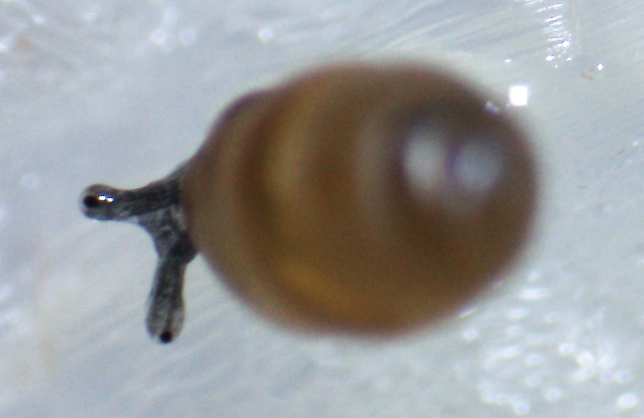 < 2 mm
[Speaker Notes: Ovate shell with only 3-4 lamellae in the aperture
Last whorl not as wide as the next-to-last whorl]
Vertiginidae - Vertigo ovata species complex
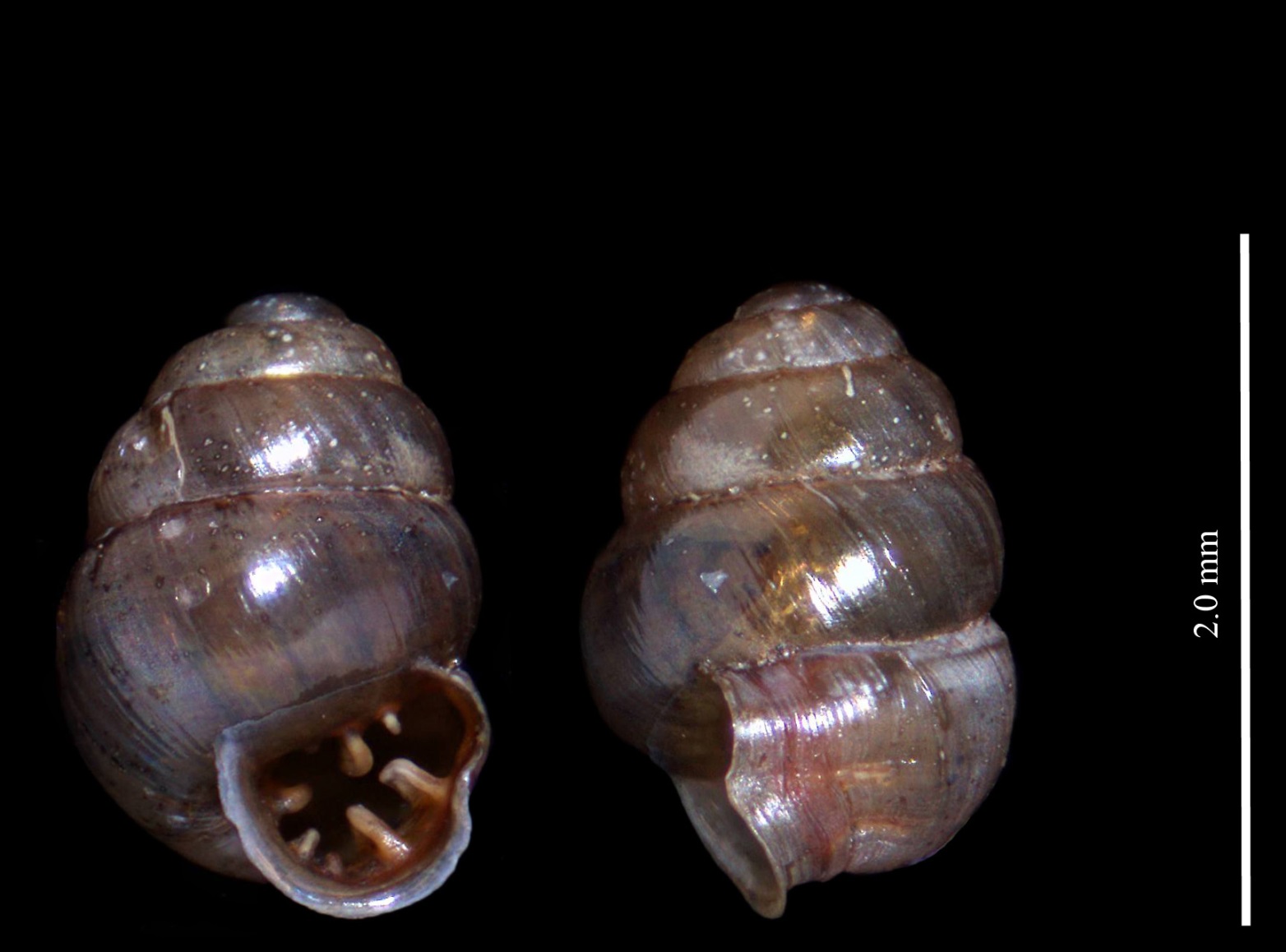 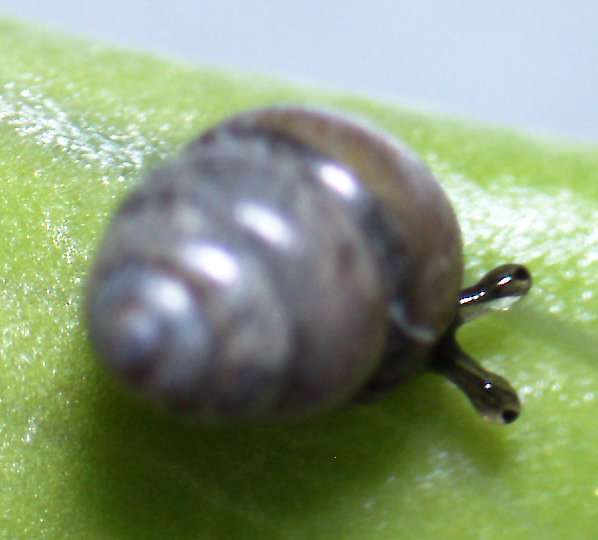 About 2 mm
[Speaker Notes: Aperture with 6 or more teeth or lamellae
Lip on left side of aperture nearly vertical
Infraparietal lamella (small one on the left side of the top of the aperture)]
Vertiginidae – Vertigo teskeyae
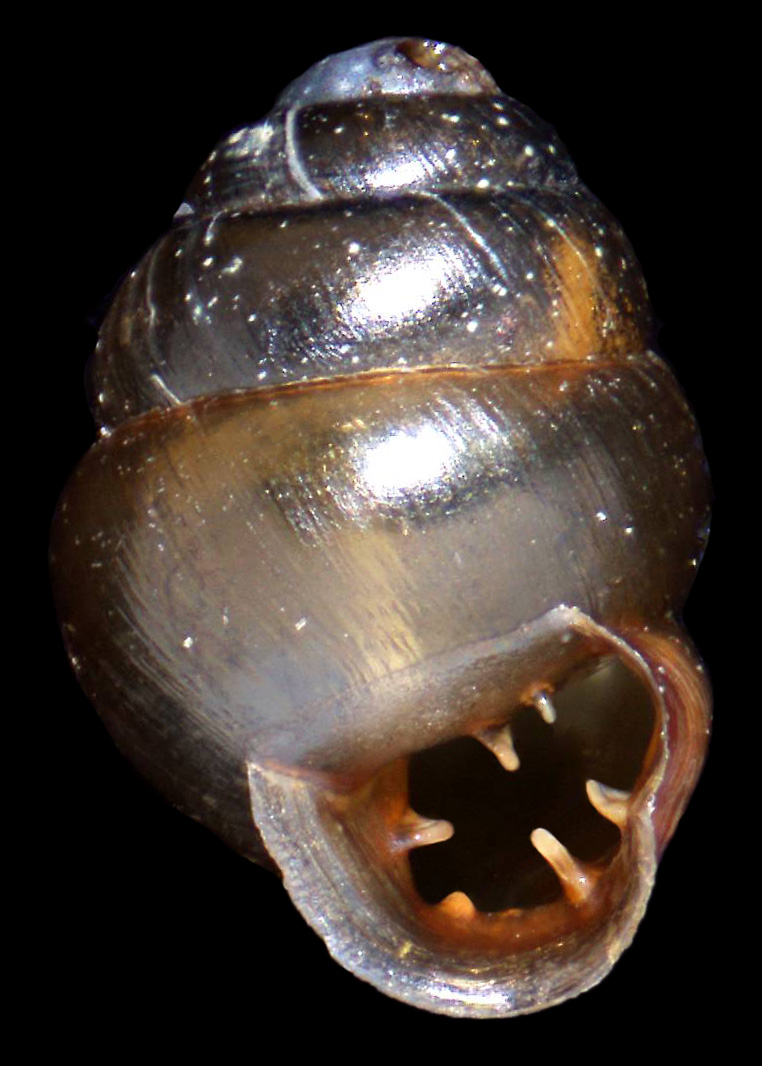 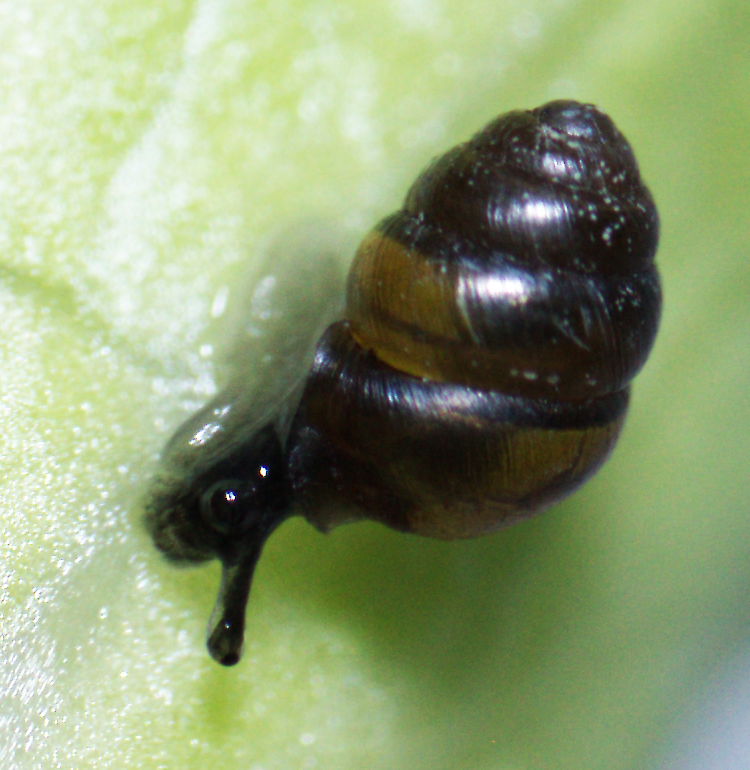 > 2 mm
[Speaker Notes: Moderately large Vertigo with obese form and dark shell
Six or more lamellae in aperture
Lip on the left side of aperture veers to the left of vertical
Rather similar to the Vertigo ovata species]